“Big Idea” Question
Intro
Review Concepts
Check-In Questions
Teacher Engagement
Vocabulary
Student-Friendly Definition
Examples & Non-Examples
Morphological Word Parts
Frayer Model
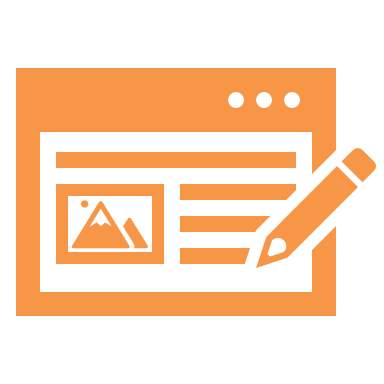 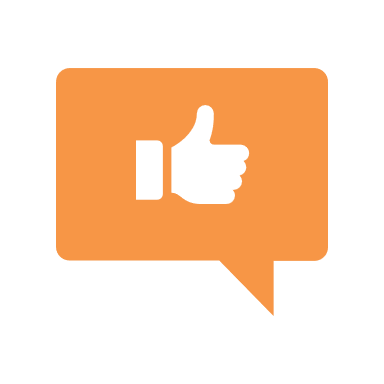 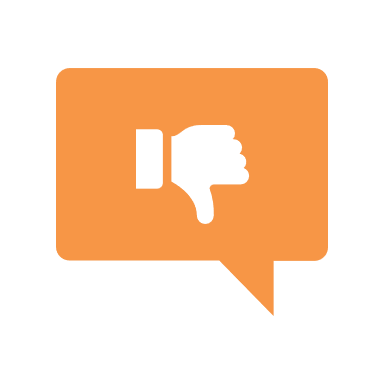 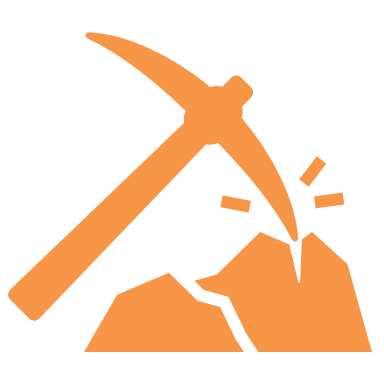 Simulation/Activity
[Speaker Notes: OK everyone, get ready for our next lesson.  Just as a reminder, these are the different components that our lesson may include, and you’ll see these icons in the top left corner of each slide so that you can follow along more easily!]
Pollination
Intro
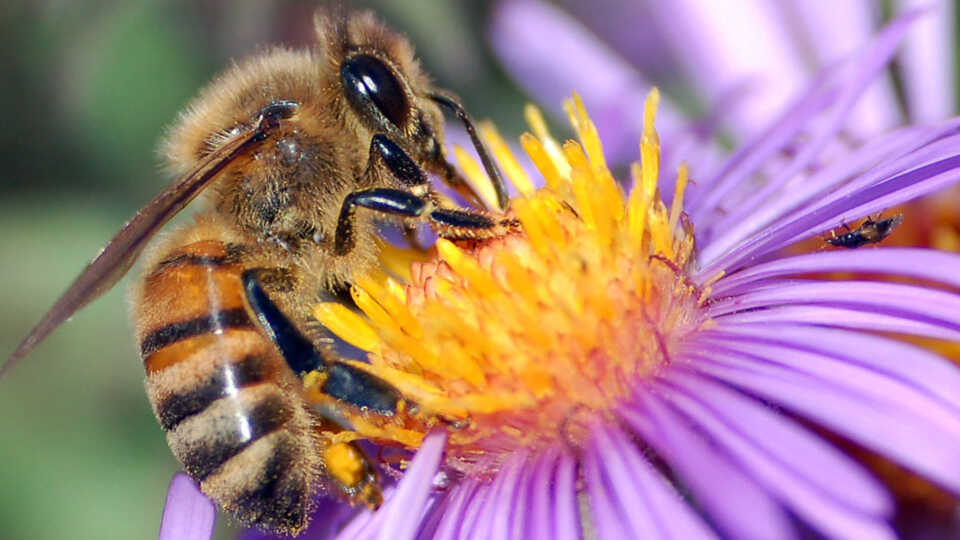 [Speaker Notes: Today, we’ll be learning about the word: Pollination.]
Big Question: How do plants reproduce?
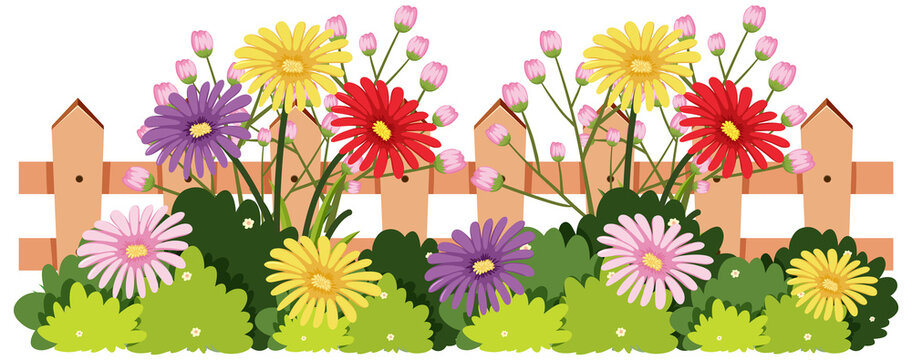 [Speaker Notes: Our “big question” is: How do plants reproduce?
[Pause and illicit predictions from students.]

I love all these thoughtful scientific hypotheses!  Be sure to keep this question and your predictions in mind as we move through these next few lessons, and we’ll continue to revisit it.]
[Speaker Notes: Before we move on to our new topic, let’s review some other words & concepts that you already learned and make sure you are firm in your understanding.]
Reproduction: process by which living things create new organisms of their own kind
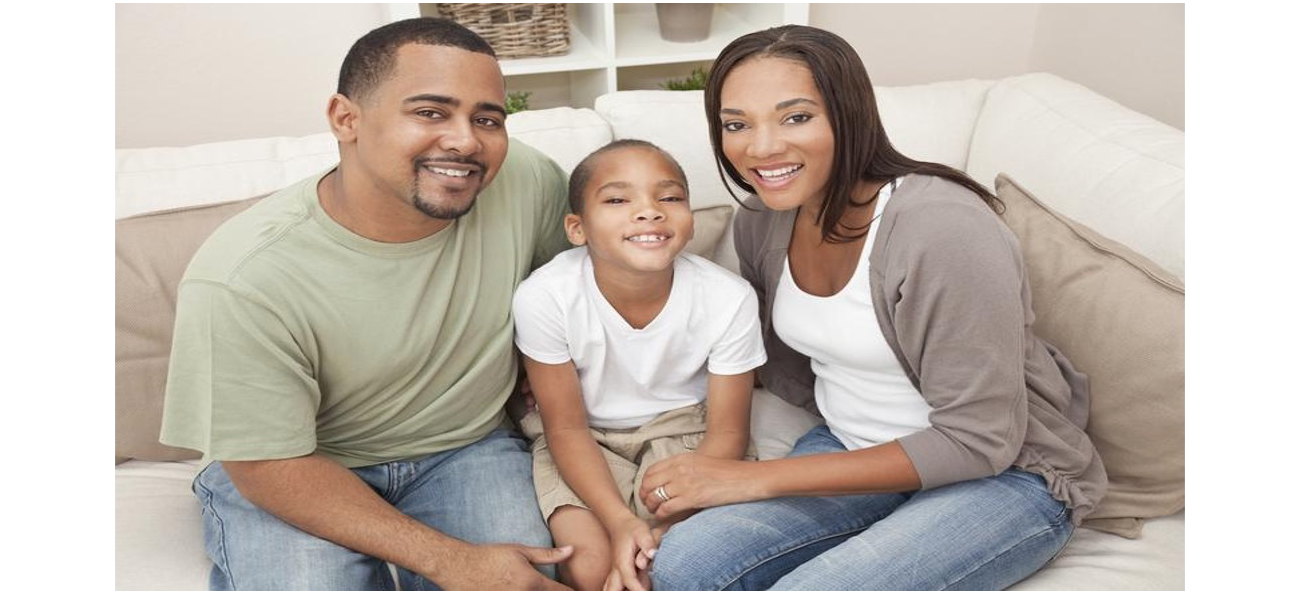 [Speaker Notes: Reproduction is a process by which living things create new organisms of their own kind.]
Process: a series of actions.
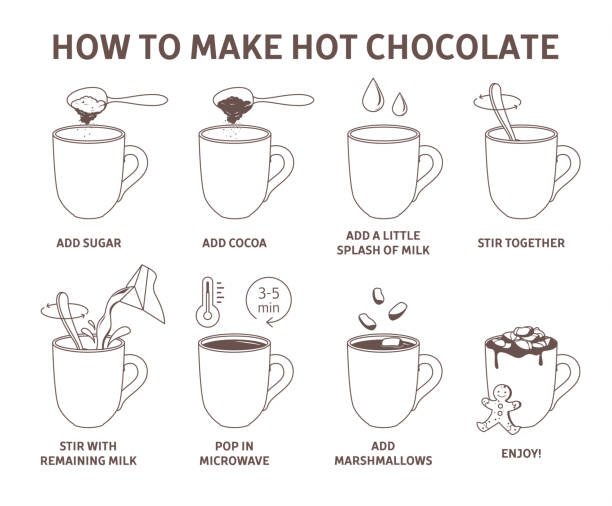 [Speaker Notes: Process is a series of actions. For example making hot chocolate is a process. It takes many actions to make hot chocolate.]
Living Thing: organisms that move, grow, change, and respond to its environment
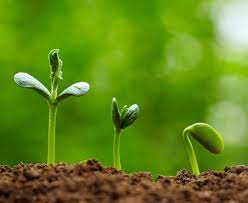 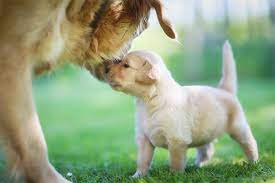 [Speaker Notes: Living things are organisms that grow, change, and respond to its environment.]
[Speaker Notes: Now let’s pause for a moment to review the information we have covered already.]
True or false: Reproduction is a process by which living things create new organisms of their own kind.
True
False
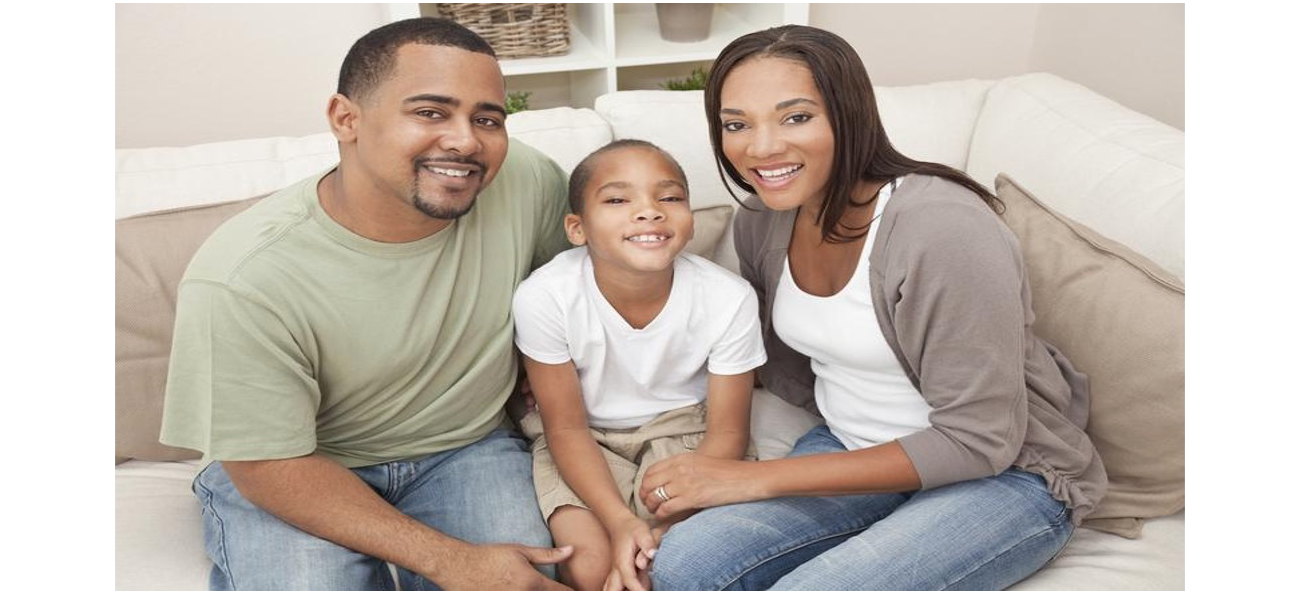 [Speaker Notes: True or false: Reproduction is a process by which living things create new organism of their own kind.

[A. True]]
True or false: Reproduction is a process by which living things create new organisms of their own kind.
True
False
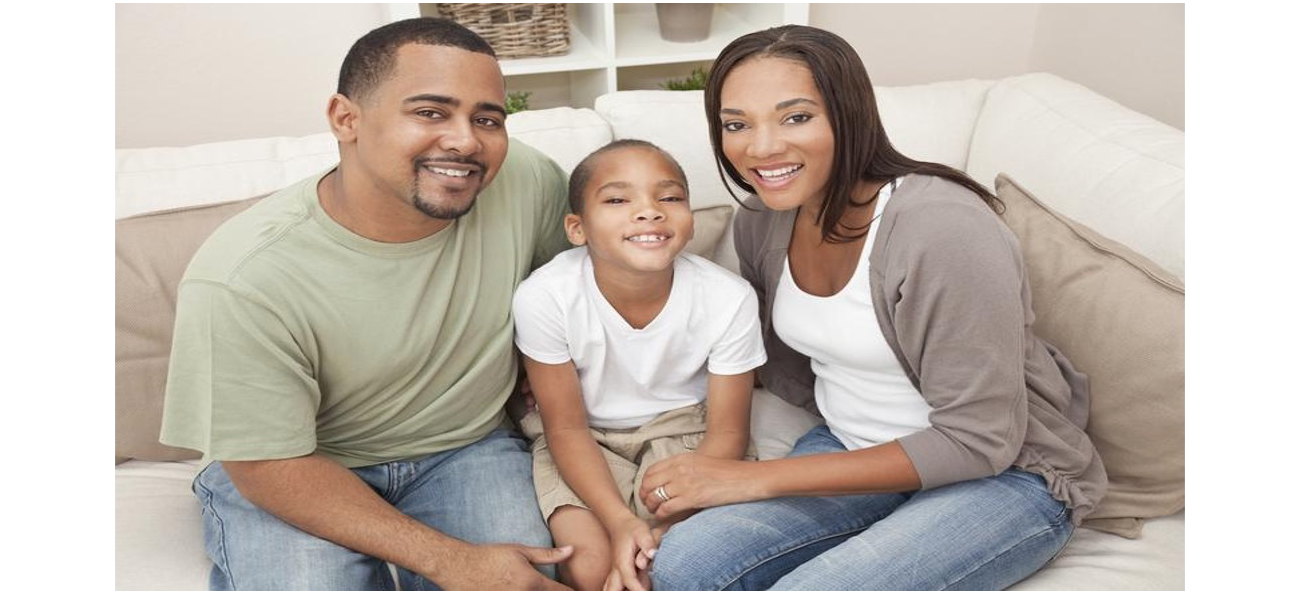 [Speaker Notes: True or false: Reproduction is a process by which living things create new organism of their own kind.

[A. True]]
What is another word for a series of actions?
System
Practice
Process
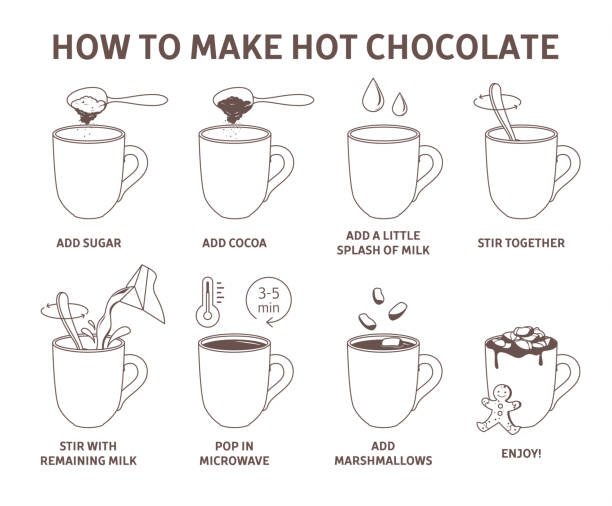 [Speaker Notes: What is another word for a series of actions?

[C. Process]]
What is another word for a series of actions?
System
Practice
Process
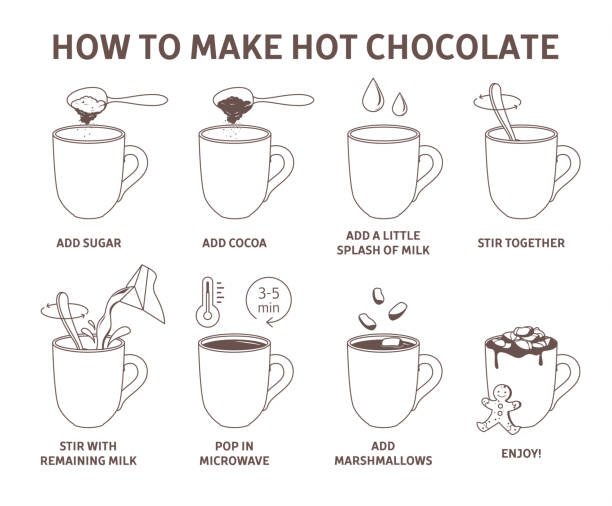 [Speaker Notes: What is another word for a series of actions? C. Process]
_________ __________ are organisms that move, grow, change, and respond to the environment
Abiotic Factors
Living things
Nonliving things
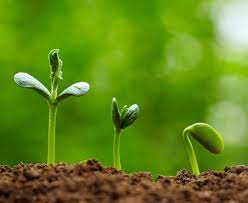 [Speaker Notes: ______ _______ are organisms that move, grow, change, and respond to the environment.

[B. Living things]]
_________ __________ are organisms that move, grow, change, and respond to the environment
Abiotic Factors
Living things
Nonliving things
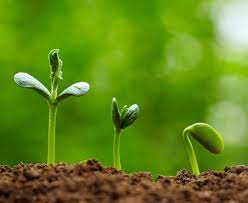 [Speaker Notes: Living things are organisms that move, grow, change, and respond to the environment.]
Pollination
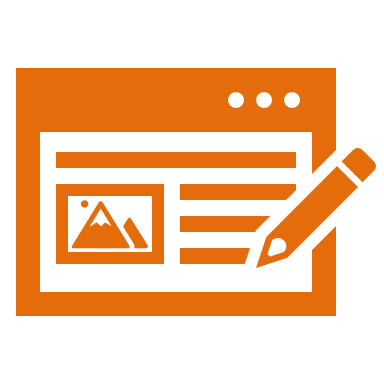 [Speaker Notes: Now that we’ve reviewed, let’s define the word pollination.]
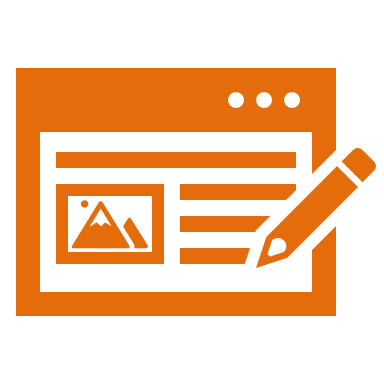 Pollination: the transfer of pollen
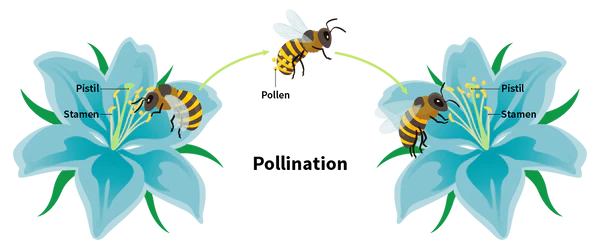 [Speaker Notes: Pollination is the transfer of pollen.]
[Speaker Notes: Let’s check-in for understanding.]
What is pollination?
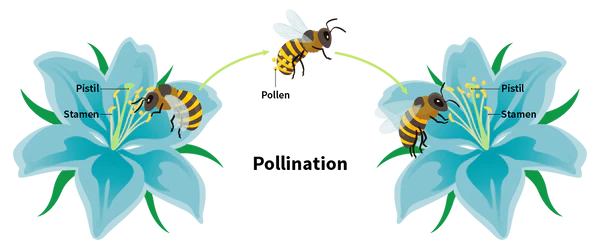 [Speaker Notes: What is pollination? 

[The transfer of pollen.]]
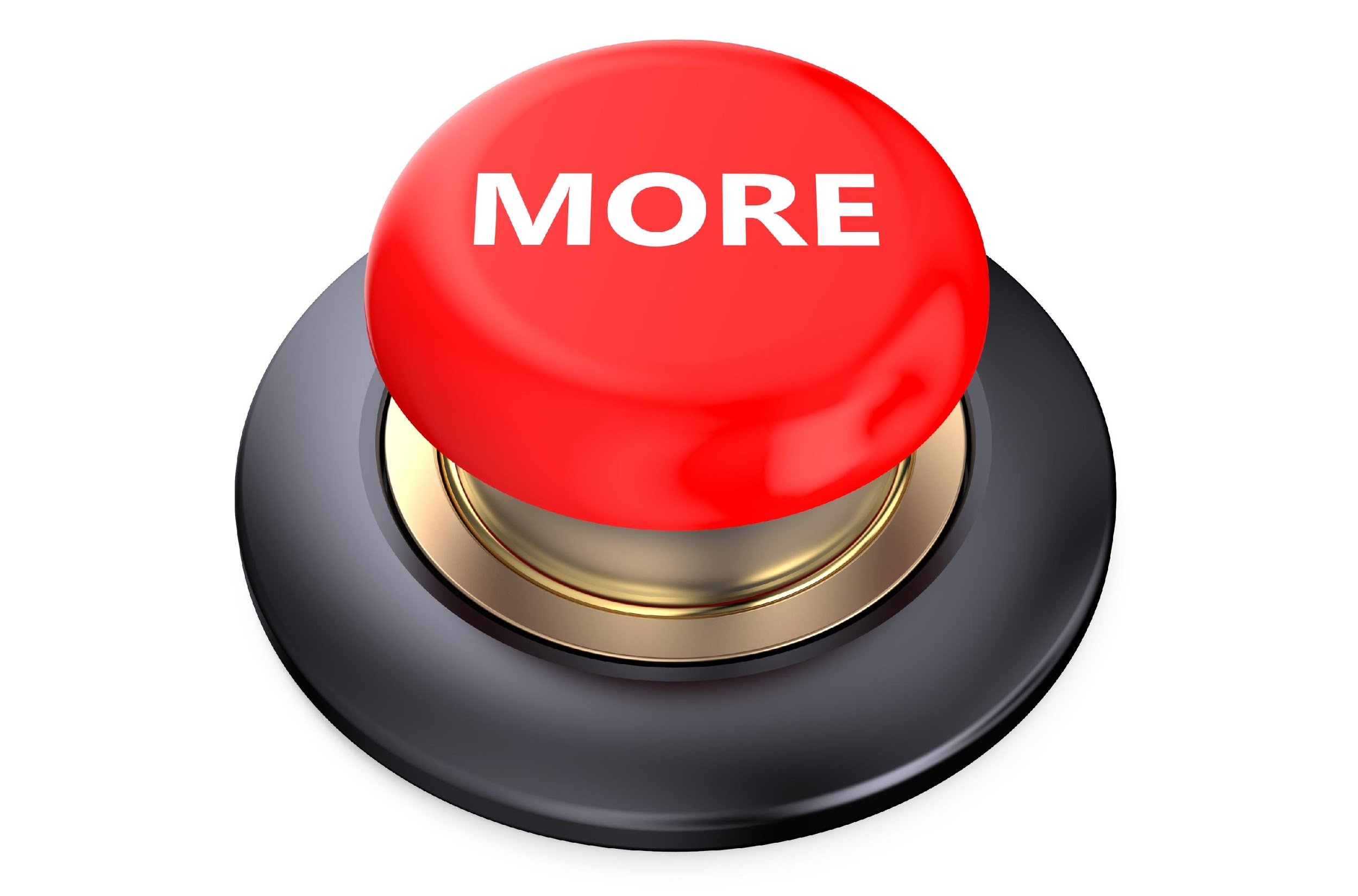 [Speaker Notes: That is the basic definition, but there is a bit more you need to know.]
Pollen is a fine powder that causes some plants to form seeds.
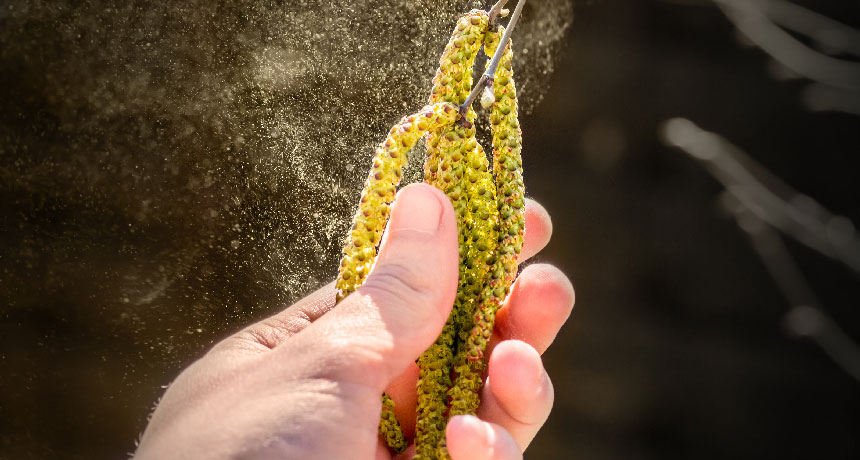 [Speaker Notes: Pollen is a fine powder that causes some plants to form seeds. Those seeds then help to produce more plants.]
During pollination, pollen is transferred from the stamen to the pistil in a flower.
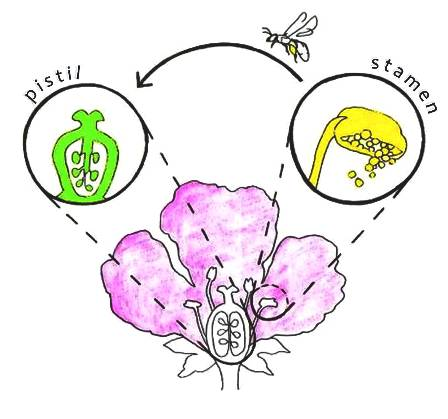 [Speaker Notes: During pollination, pollen is transferred from the stamen to the pistil in a flower. We will cover stamen and pistil in later lessons. For now, just know that the stamen and pistil are reproductive structures in plants.]
Pollinators help in the pollination process. Bees are the most common pollinators.
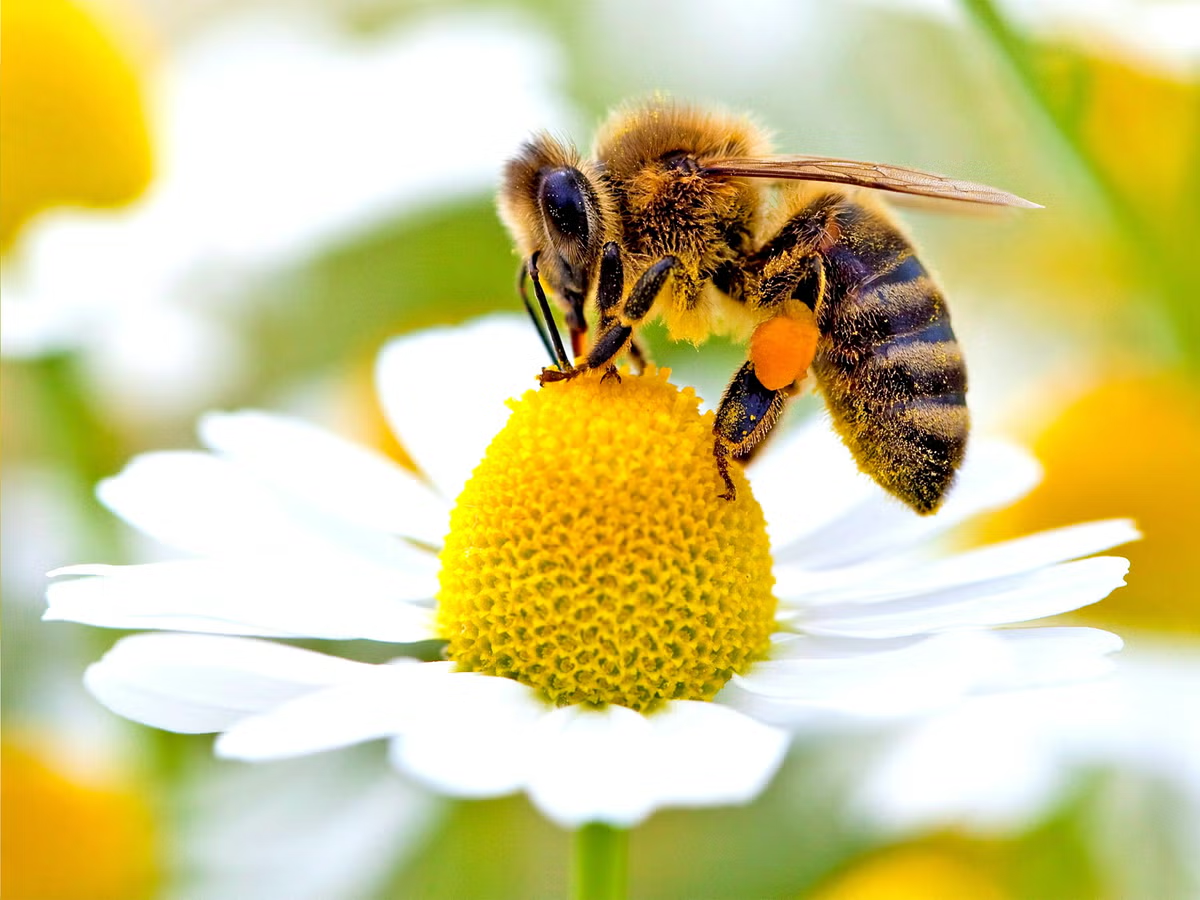 [Speaker Notes: Pollinators help in the pollination process. Bees are the most common pollinators that are animals. There are other ways that pollination happens…]
Wind and water can also aid in the pollination process.
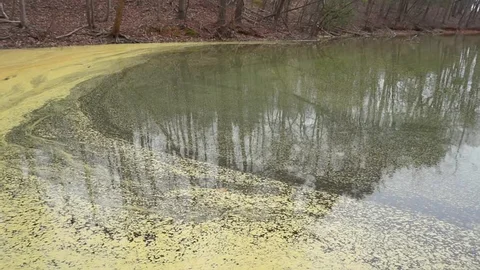 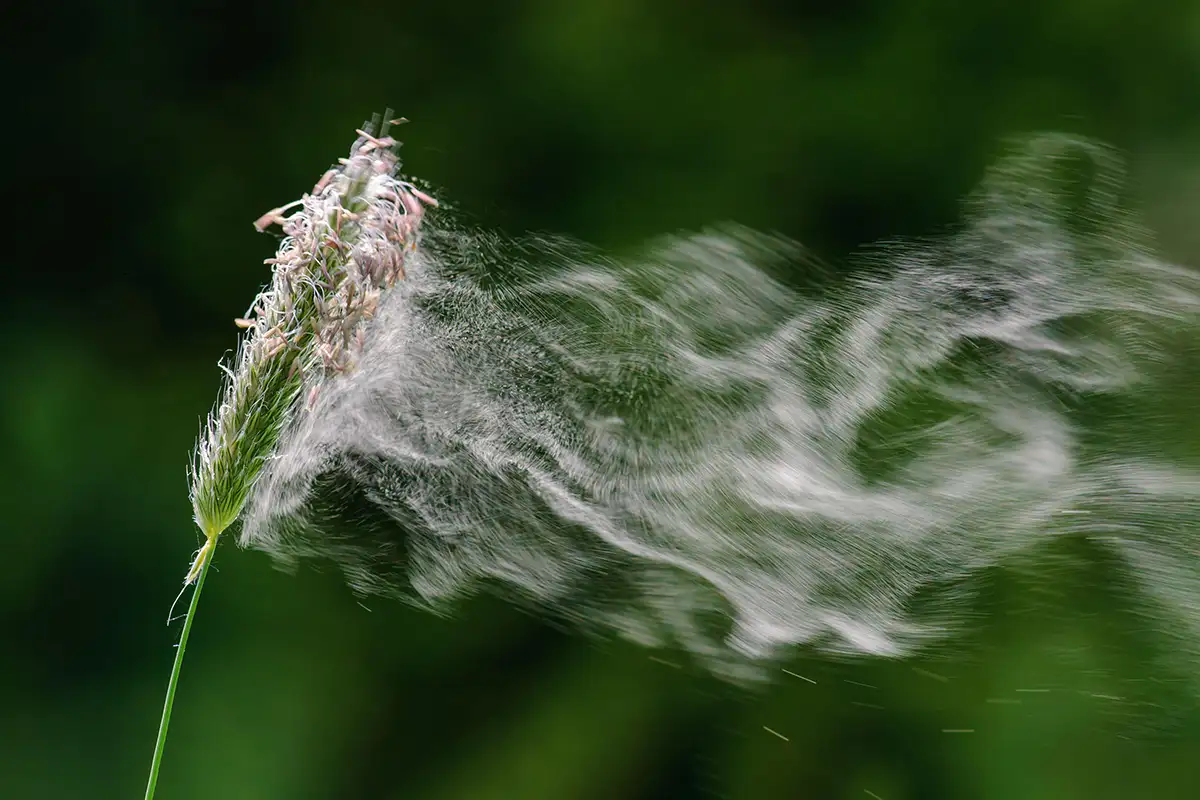 Wind
Water
[Speaker Notes: Wind and water can also aid in the pollination process.]
[Speaker Notes: Let’s check-in for understanding.]
_______ is a fine powder that causes some plants to form seeds.
Flour
Pollen
Sugar
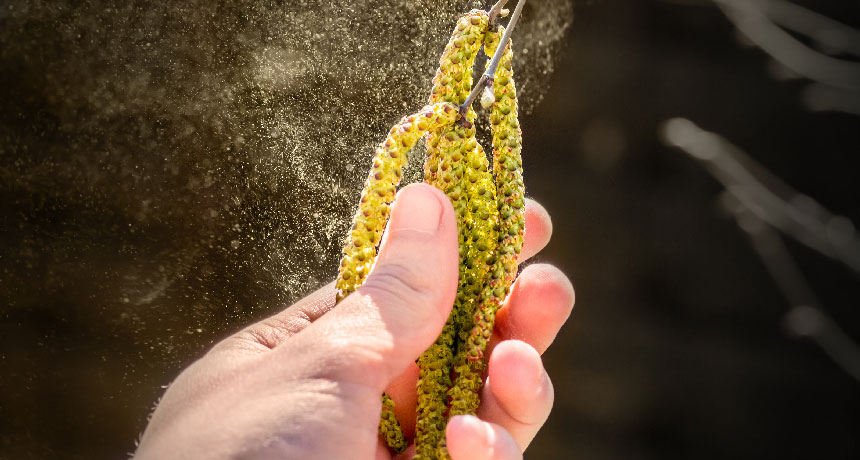 [Speaker Notes: __________ is a fine powder that causes some plants to form seeds.

[B. Pollen]]
Pollen is a fine powder that causes some plants to form seeds.
Flour
Pollen
Sugar
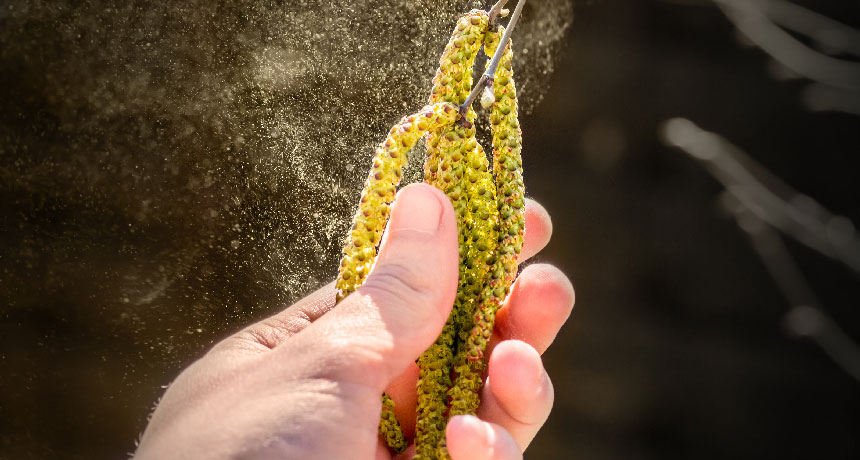 [Speaker Notes: Pollen is a fine powder that causes some plants to form seeds.

[B. Pollen]]
True or false: During pollination, pollen is transferred from the stamen to the pistil in a flower.
True
False
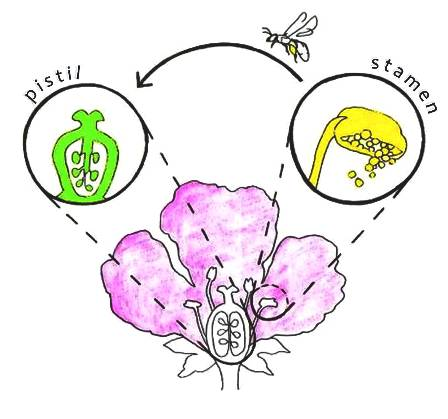 [Speaker Notes: True or false: During pollination, pollen is transferred from the stamen to the pistil in a flower..

[A. True]]
True or false: During pollination, pollen is transferred from the stamen to the pistil in a flower.
True
False
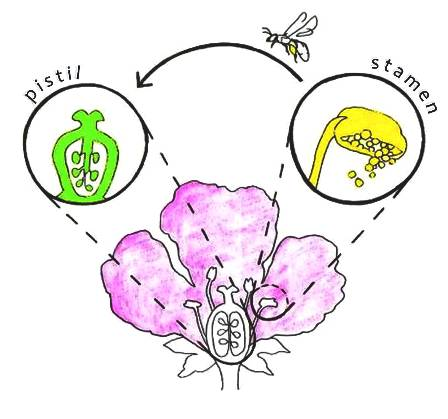 [Speaker Notes: True or false: During pollination, pollen is transferred from the stamen to the pistil in a flower..

[A. True]]
________ help in the pollination process. Bees are the most common _________.
Polluters
Pollinators
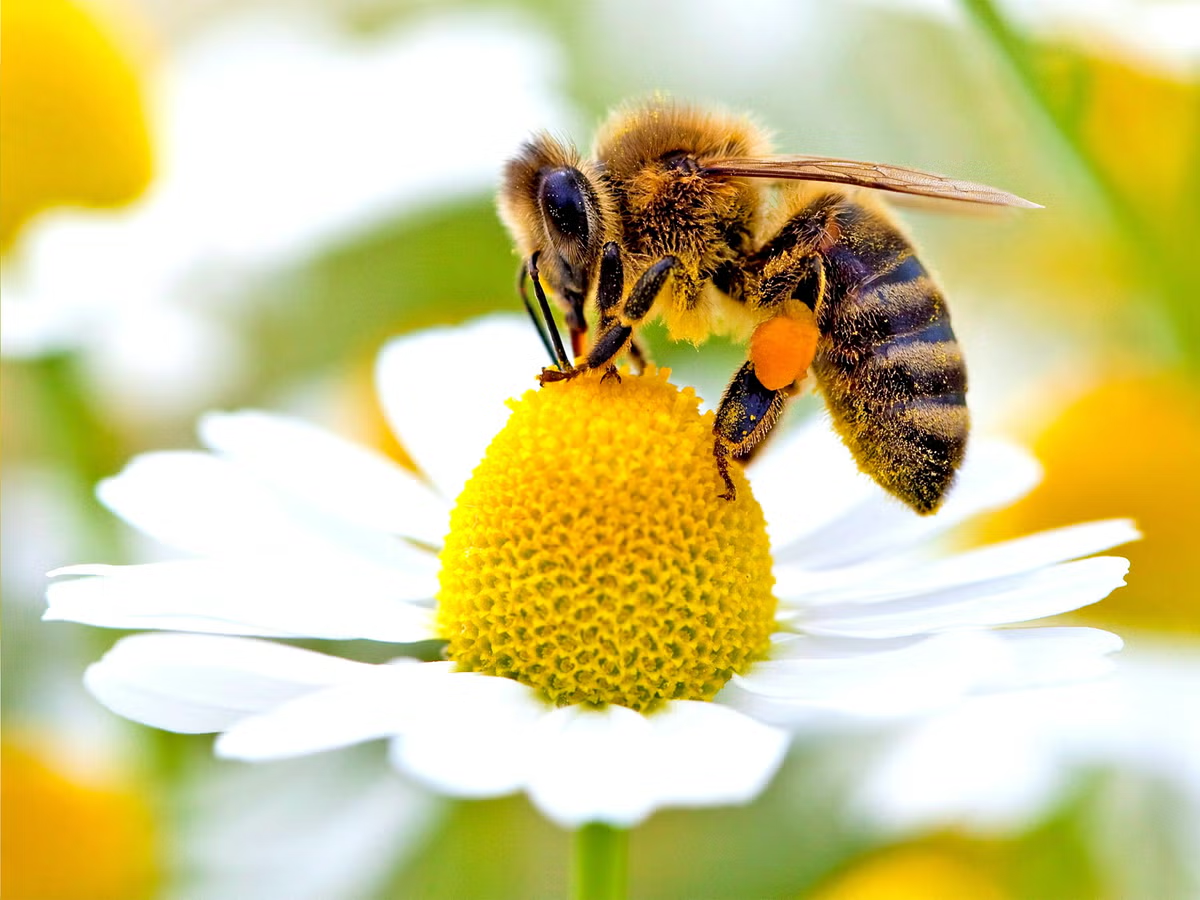 [Speaker Notes: ________ help in the pollination process. Bees are the most common ________.

[B. Pollinators]]
Pollinators help in the pollination process. Bees are the most common pollinators.
Polluters
Pollinators
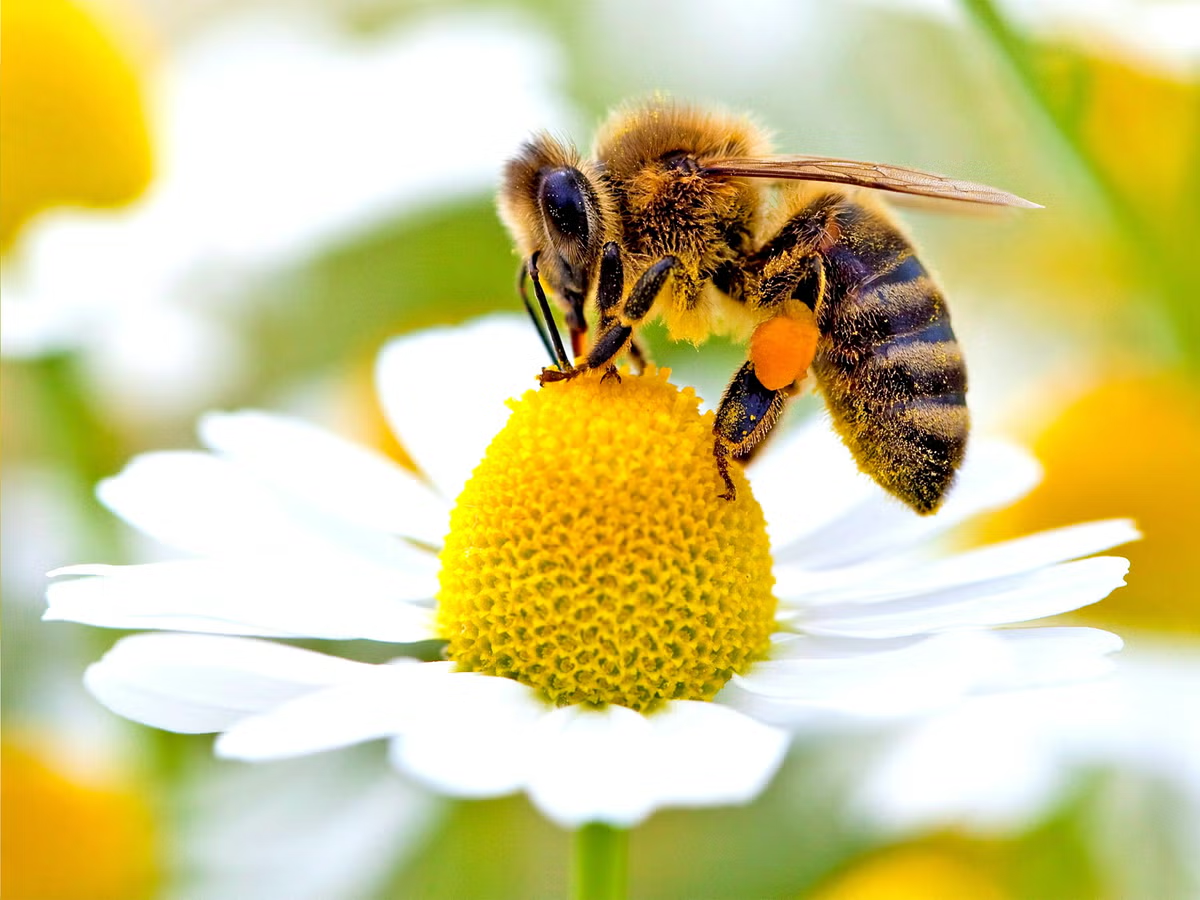 [Speaker Notes: Pollinators help in the pollination process. Bees are the most common pollinators.

[B. Pollinators]]
What are the other two ways that aid pollination?
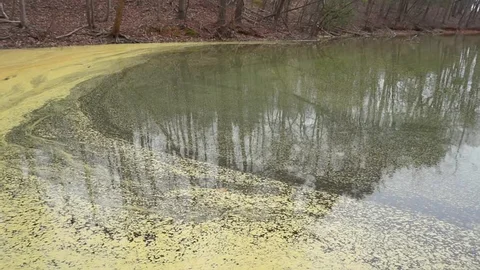 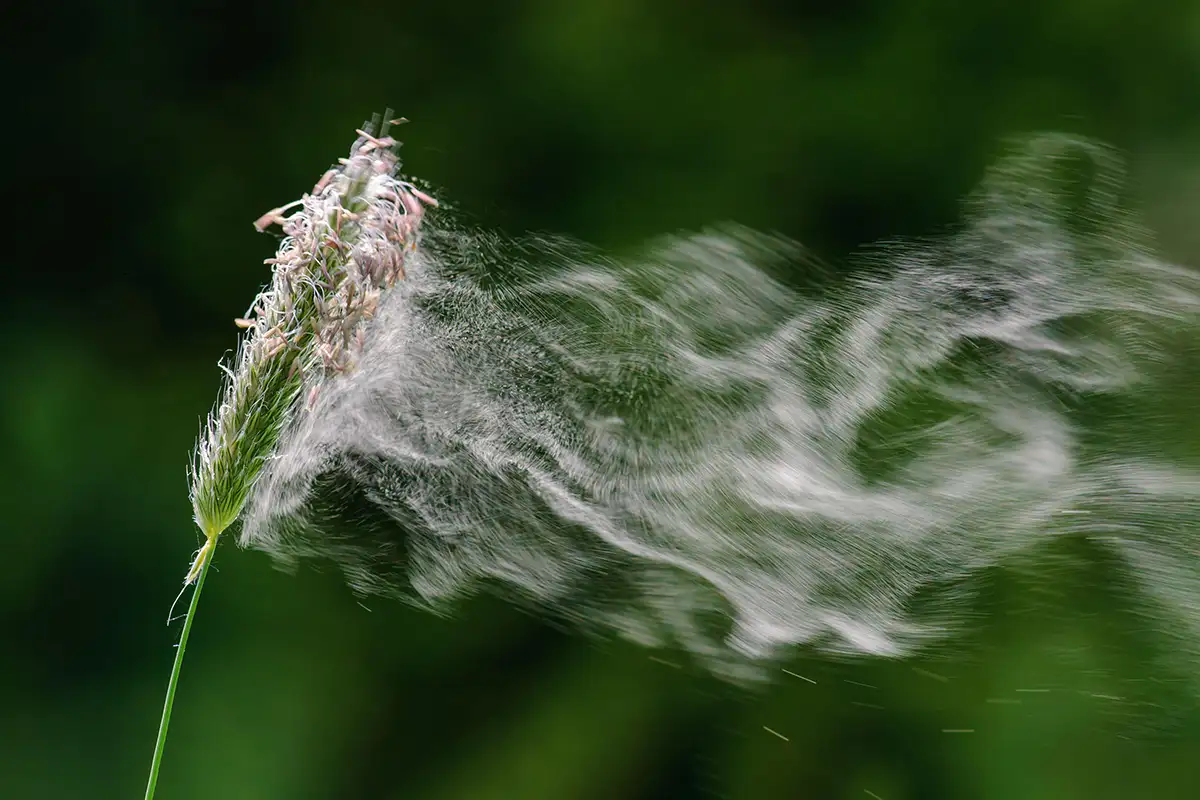 [Speaker Notes: What are the other two ways that aid pollination?

[Wind & Water]]
What are the other two ways that aid pollination?
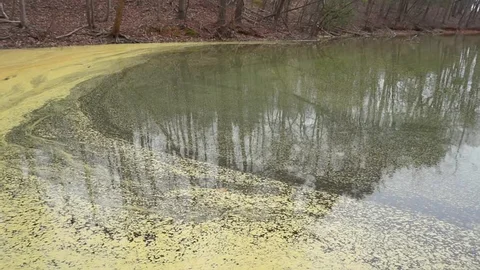 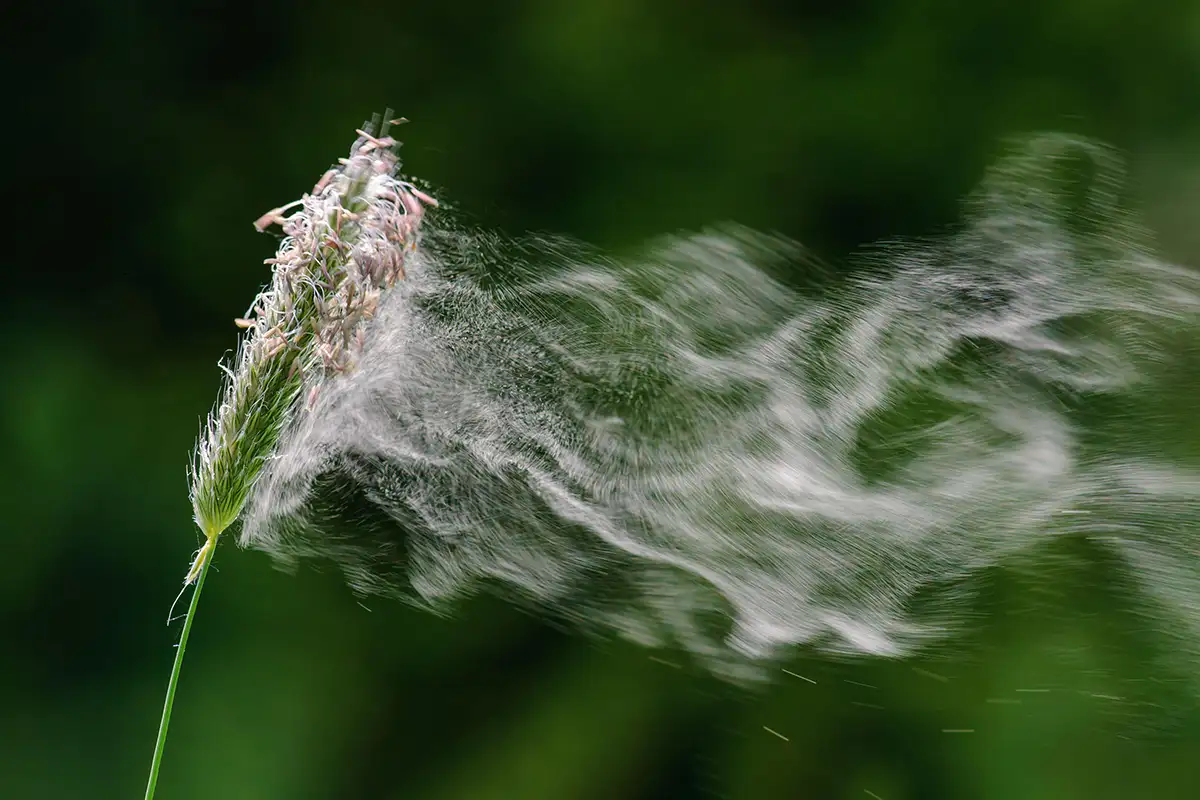 Wind
Water
[Speaker Notes: What are the other two ways that aid pollination?

[Wind & Water]]
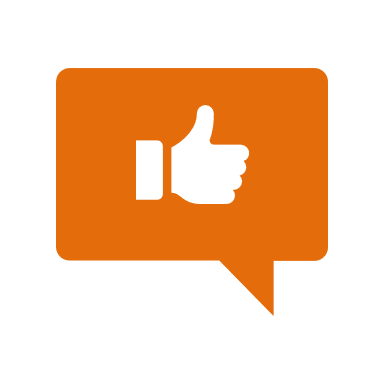 [Speaker Notes: Now, let’s talk about some examples of pollination.]
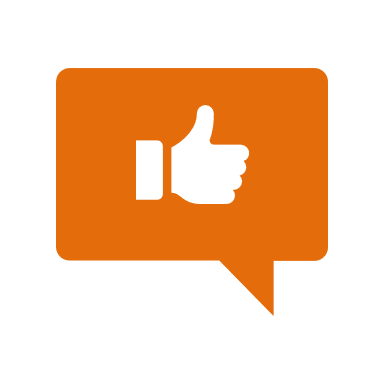 Here is an example of pollination. You can see the pollen on the bee. The bee is transferring that pollen to the flower.
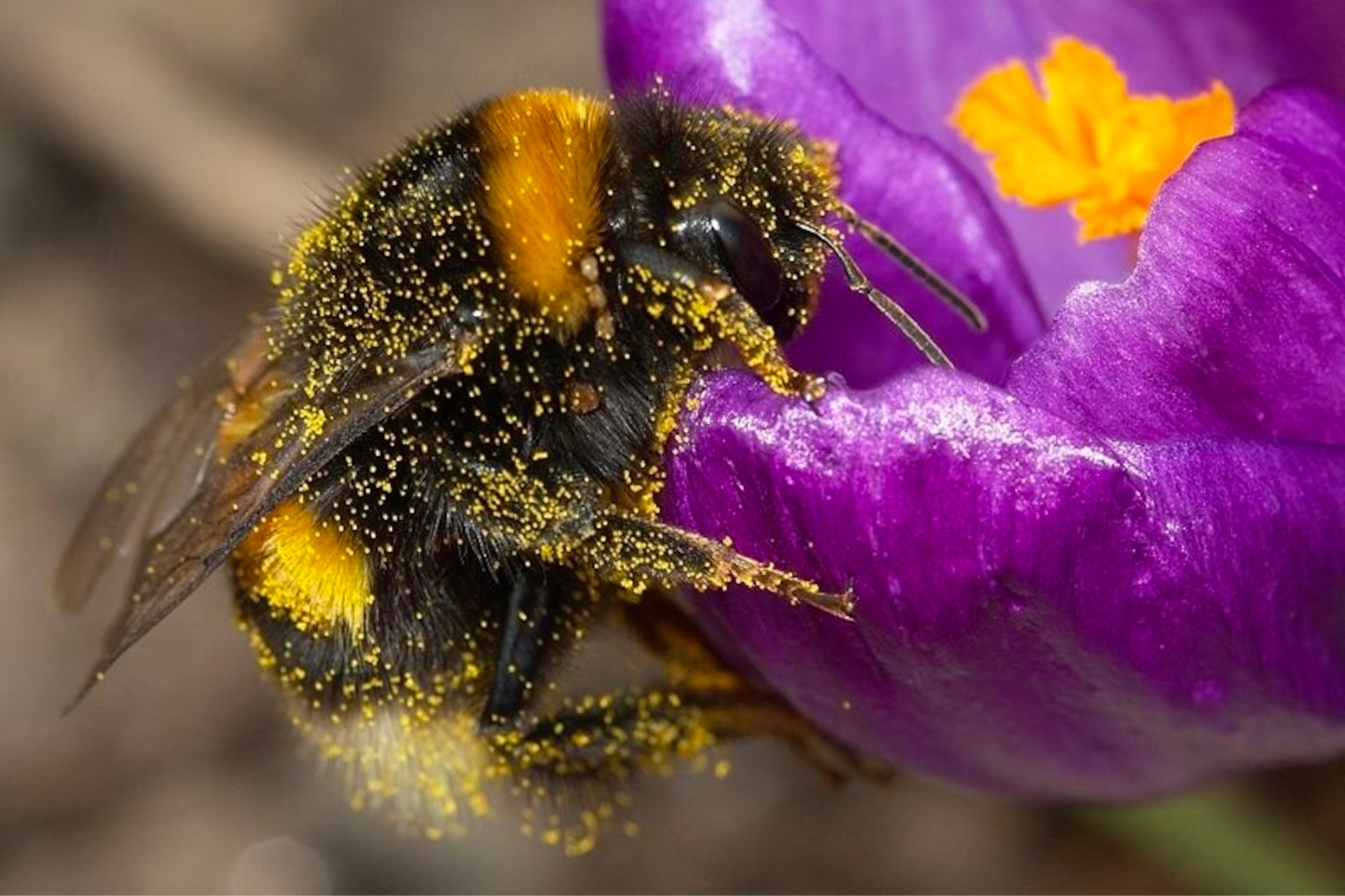 [Speaker Notes: Here is an example of pollination. You can see the pollen on the bee. The bee is transferring that pollen to the flower.]
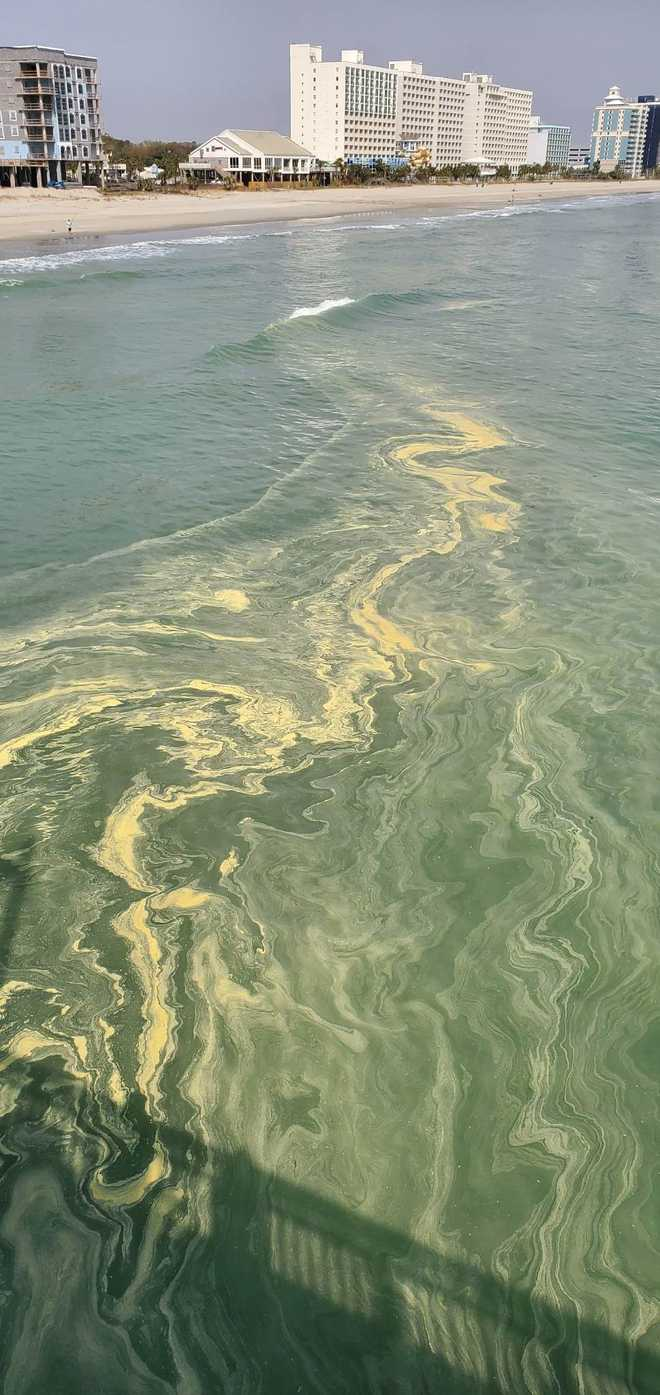 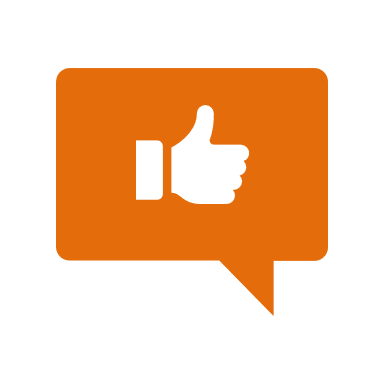 Here is another example of pollination. You can see the pollen on the water. The water is transferring the pollen from one place to another.
[Speaker Notes: Here is another example of pollination. You can see the pollen on the water. The water is transferring the pollen from one place to another.]
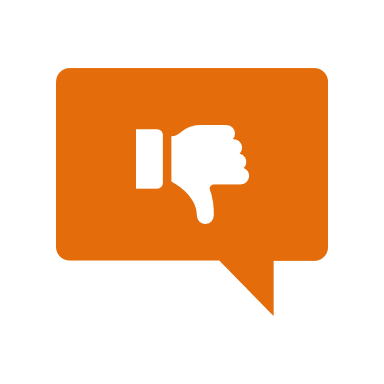 [Speaker Notes: Now, let’s talk about some non-examples of pollination.]
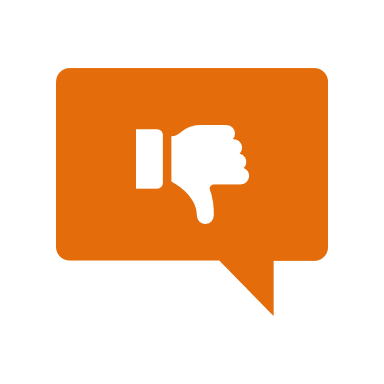 This is NOT an example of pollination. Because there are no flowers in a desert, pollination cannot happen.
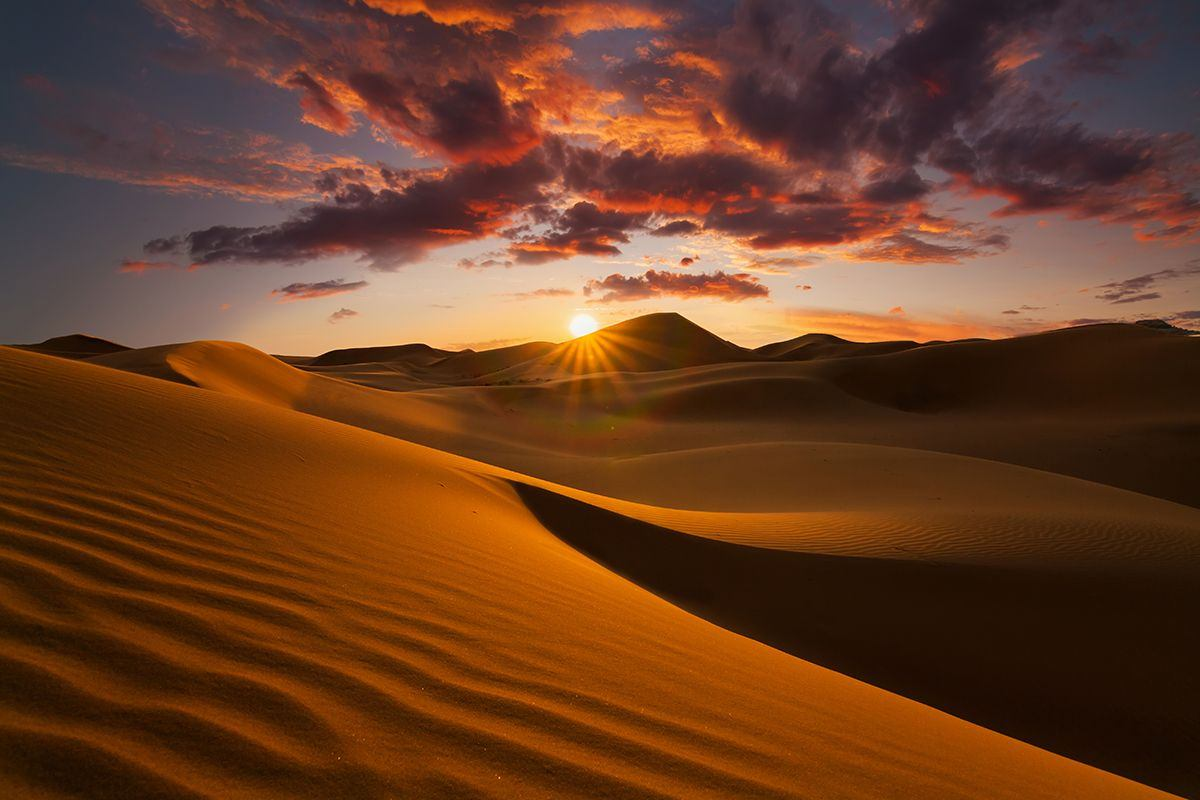 [Speaker Notes: This is a non-example of pollination. Because there are no flowers in a desert, pollination cannot happen.]
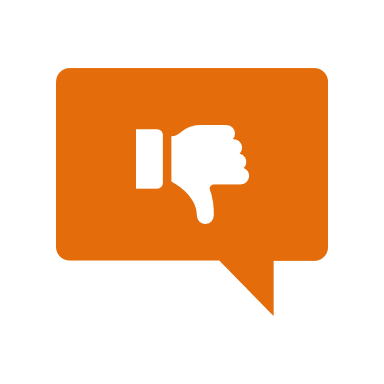 This is also NOT an example of pollination. Because there are no flowers in space, pollination cannot happen here.
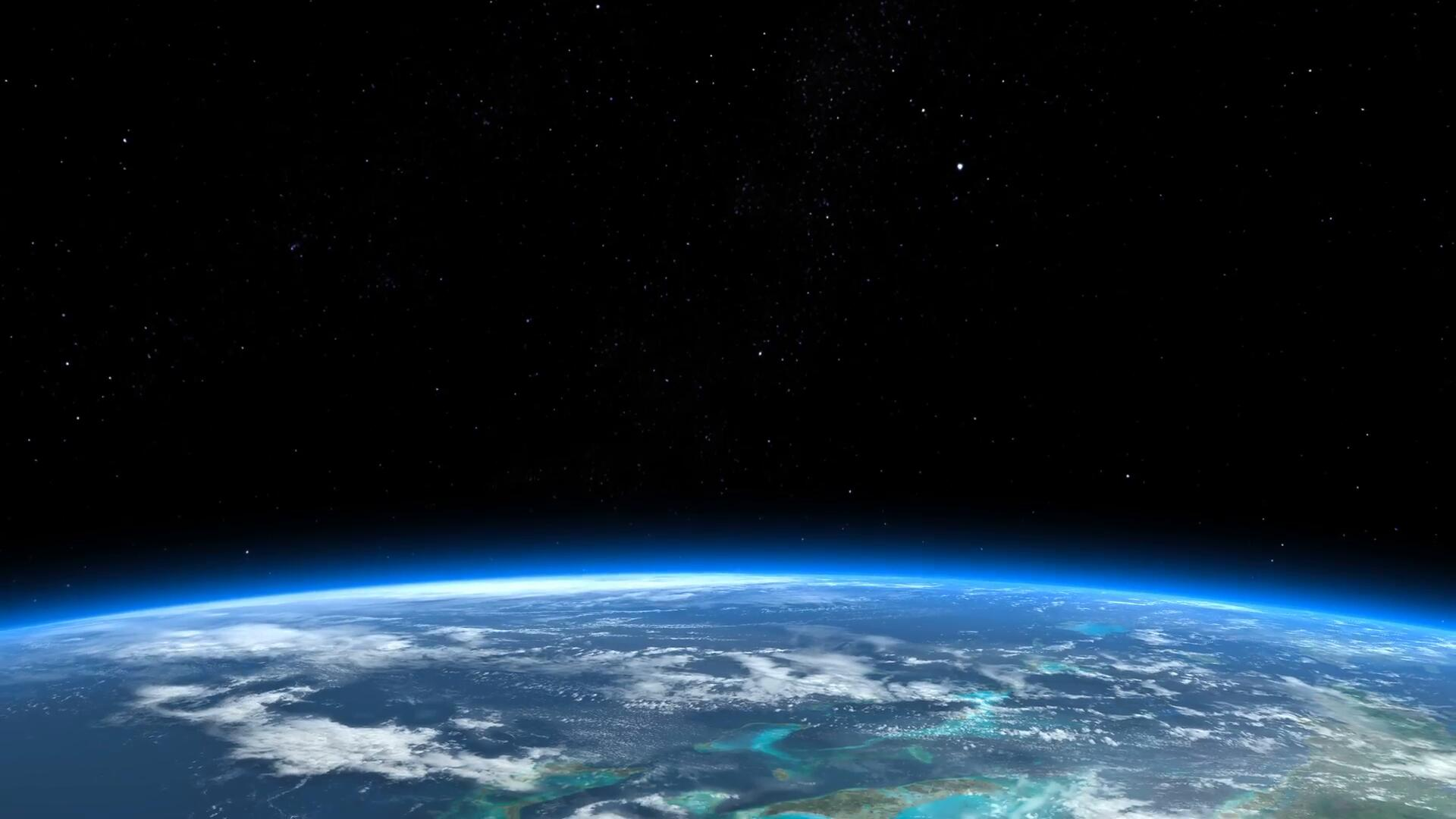 [Speaker Notes: This is also a non-example of pollination. Because there are no flowers in space, pollination cannot happen here.]
[Speaker Notes: Now let’s pause for a moment to check your understanding.]
Which one is NOT an example of pollination?
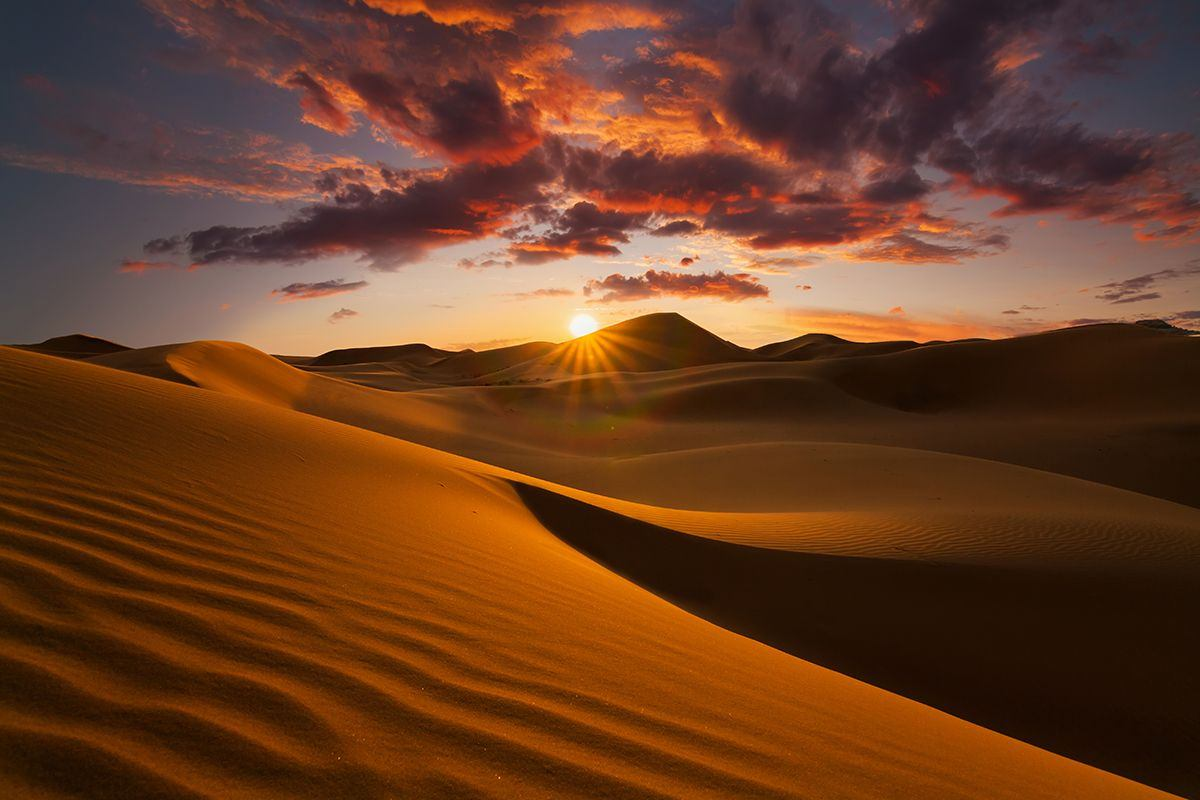 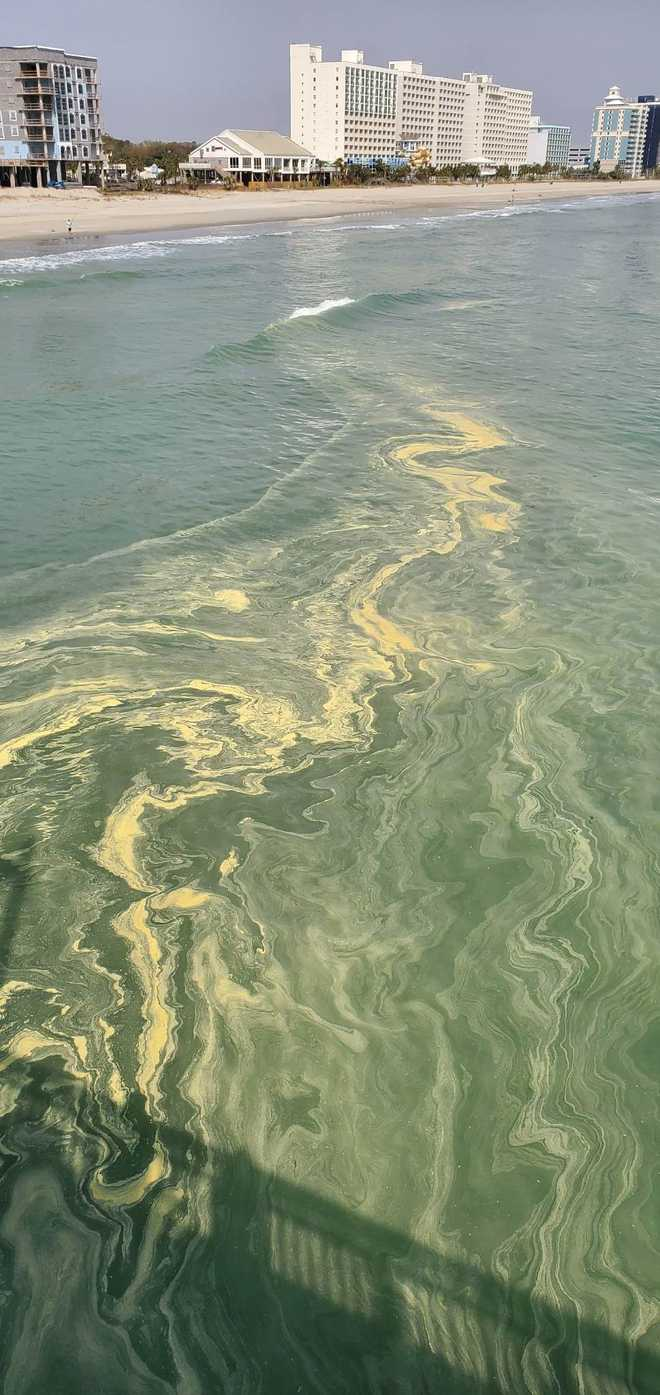 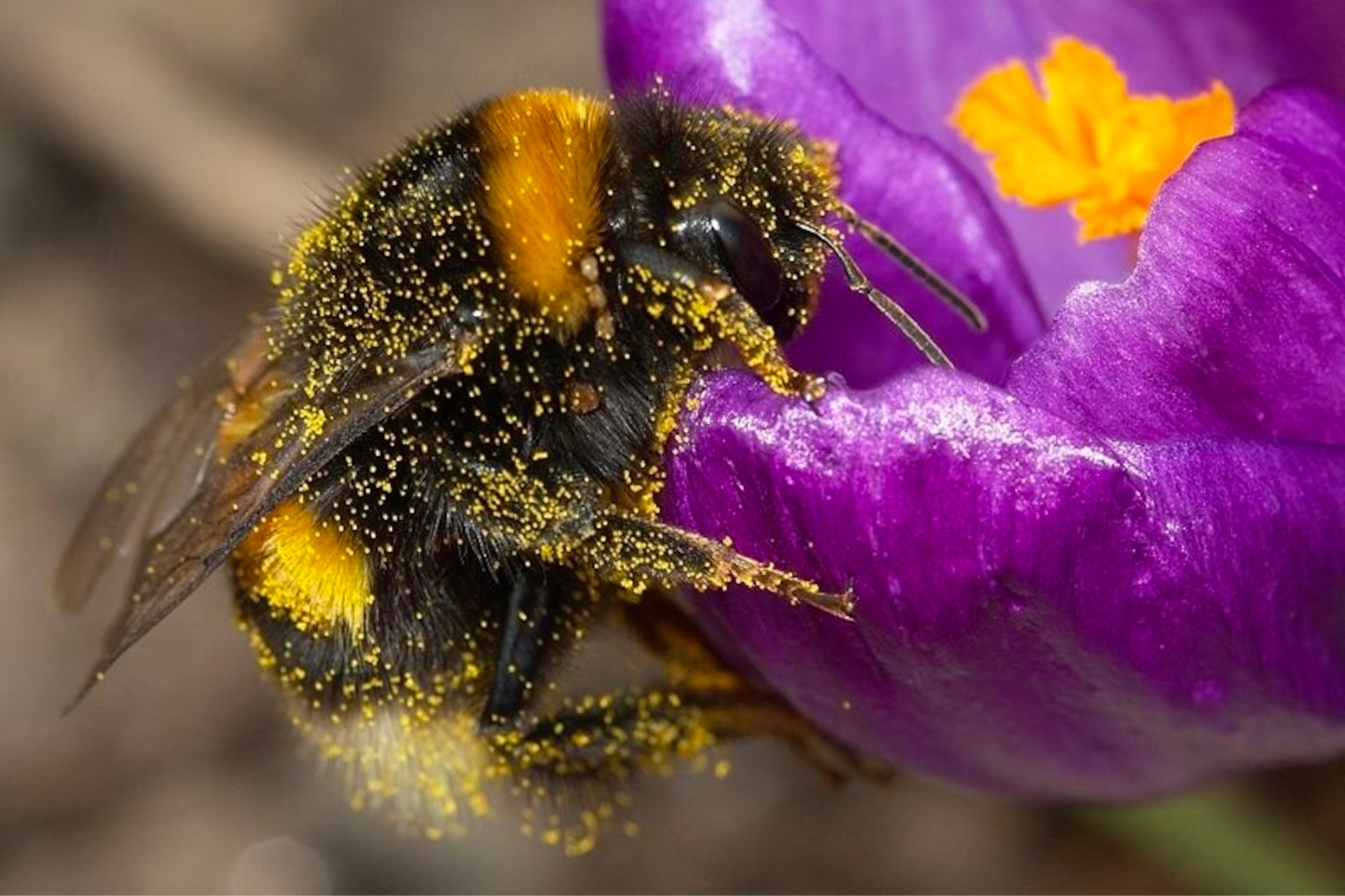 Water
Bee
Desert
[Speaker Notes: Which one is NOT an example of pollination?

[Desert]]
Which one is NOT an example of pollination?
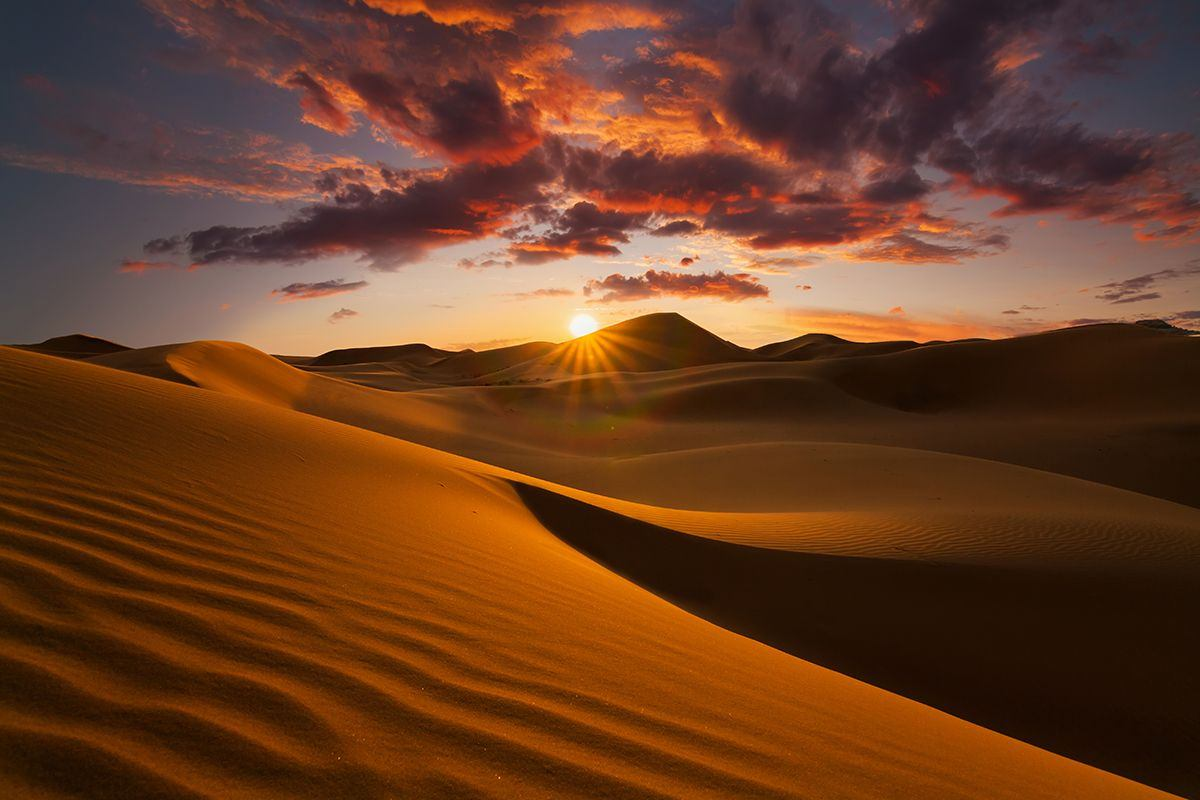 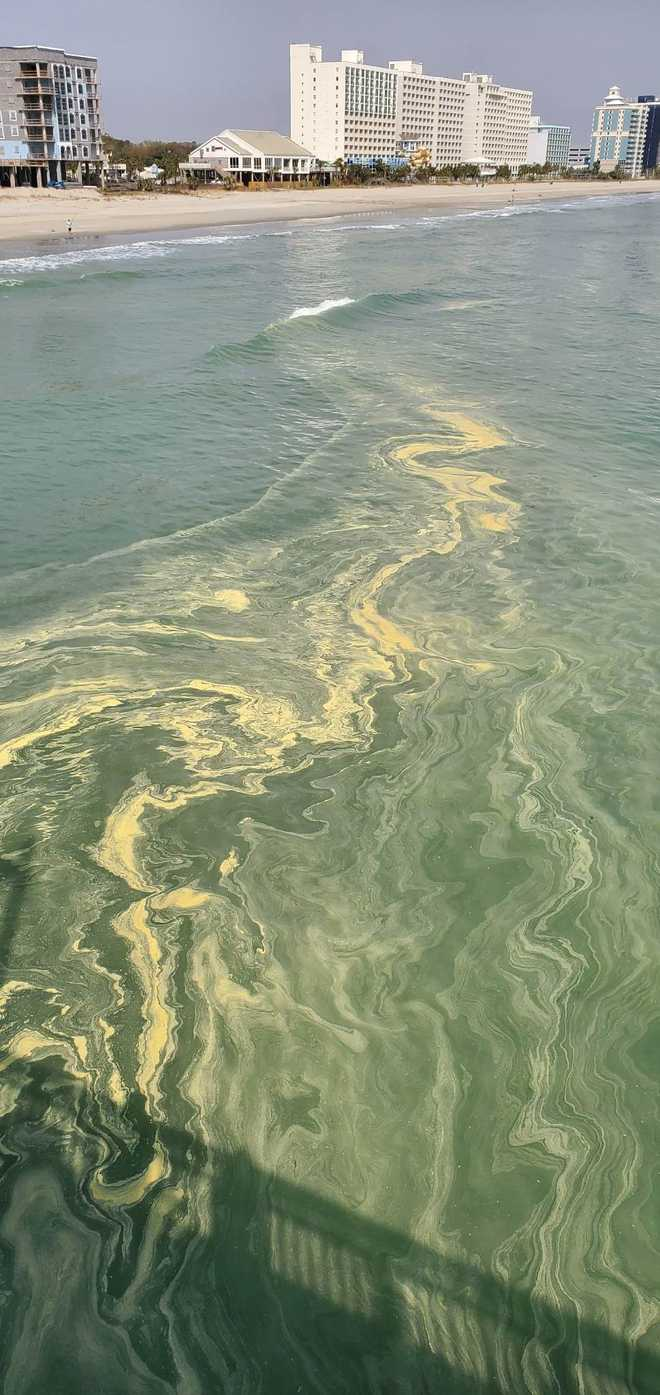 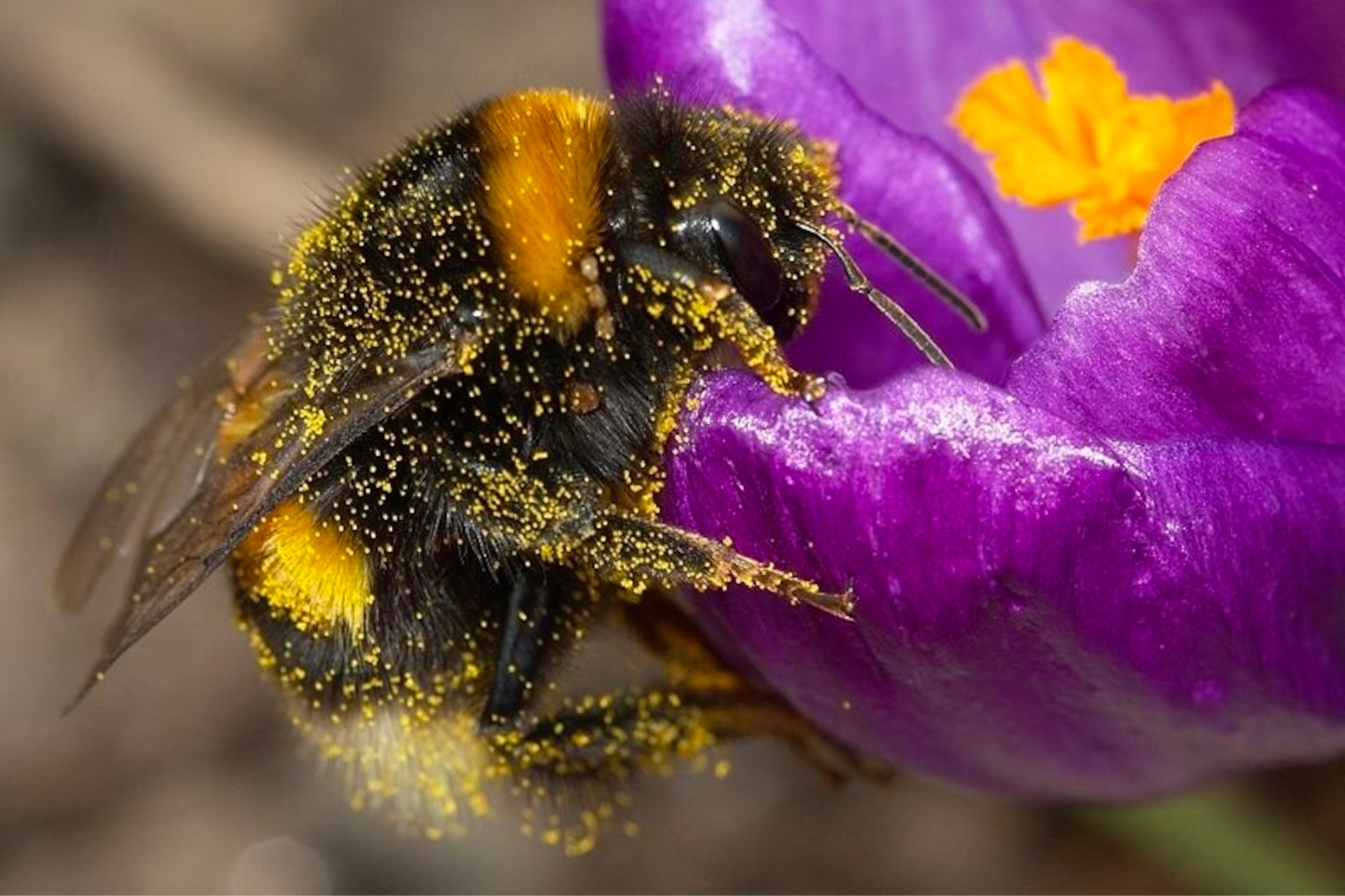 Water
Bee
Desert
[Speaker Notes: Which one is NOT an example of pollination?

[Desert]]
Remember!!!
[Speaker Notes: So remember!]
Pollination: the transfer of pollen
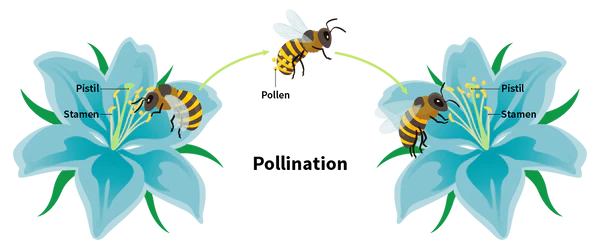 [Speaker Notes: Pollination is the transfer of pollen.]
[Speaker Notes: We will now complete this concept map, called a Frayer model, to summarize and further clarify what you have learned about the term pollination.]
Picture
Definition
Pollination
Example
How does pollination impact my life?
[Speaker Notes: To complete the Frayer model, we will choose from four choices the correct picture, definition, example, and response to the question, “How does pollination impact my life?” Select the best response for each question using the information you just learned. As we select responses, we will see how this model looks filled in for the term pollination.]
Directions: Choose the correct picture of pollination from the choices below.
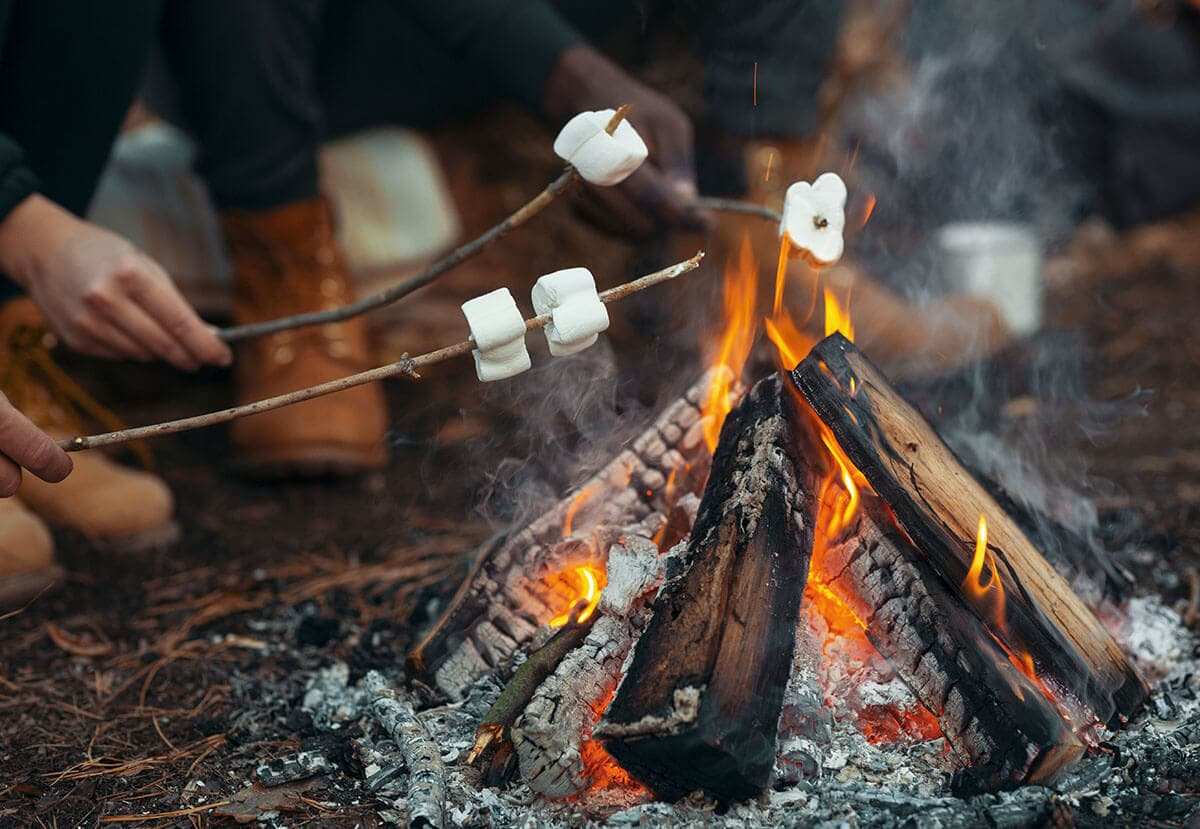 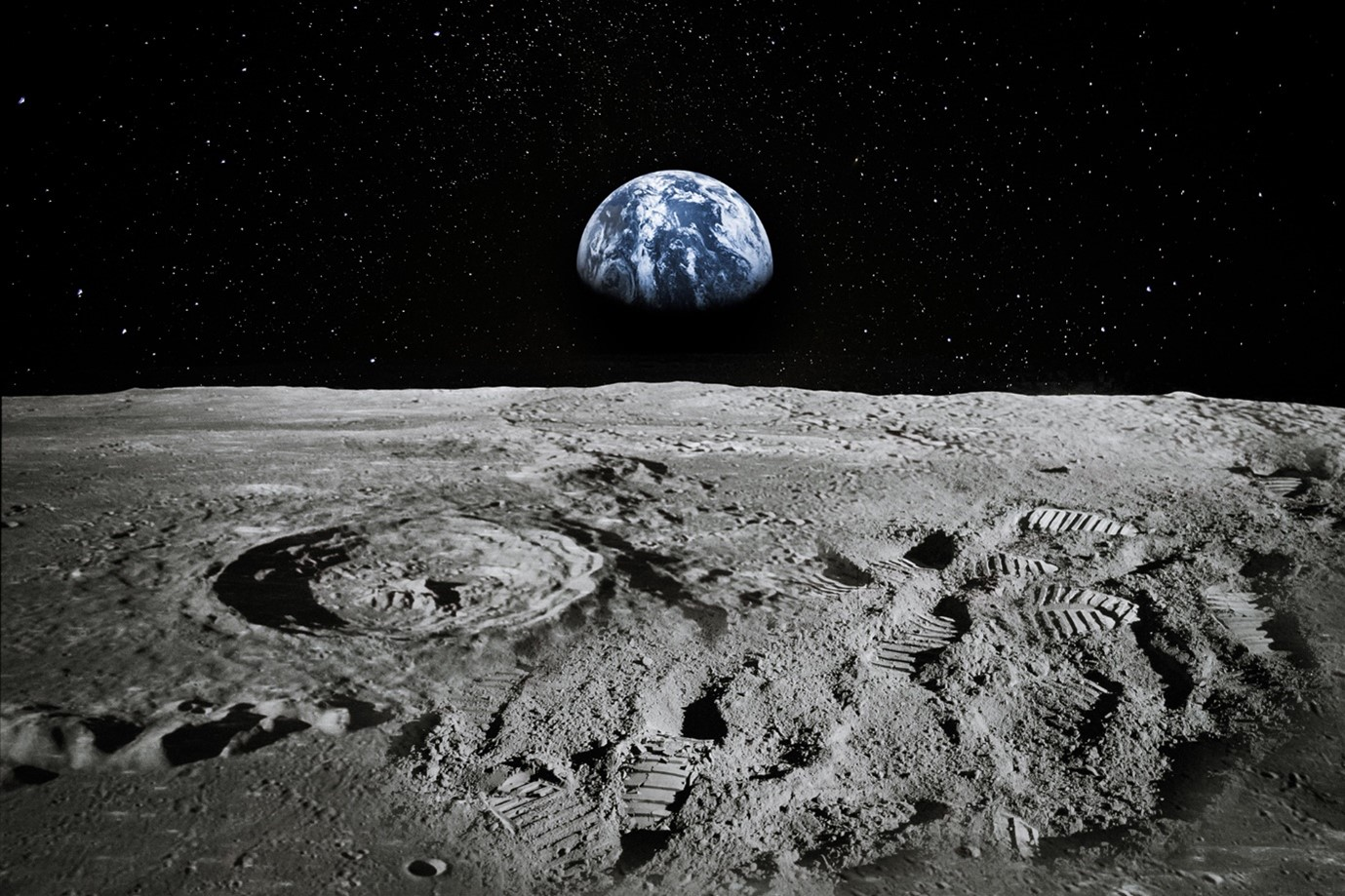 B
A
D
C
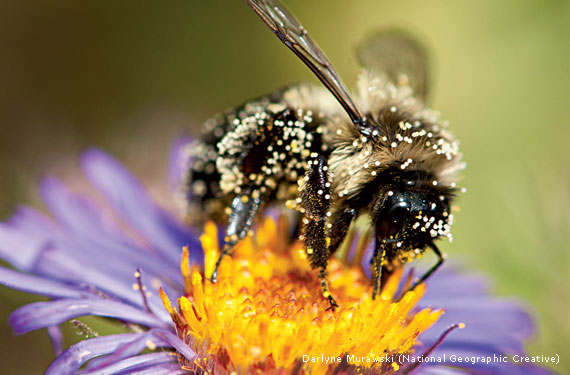 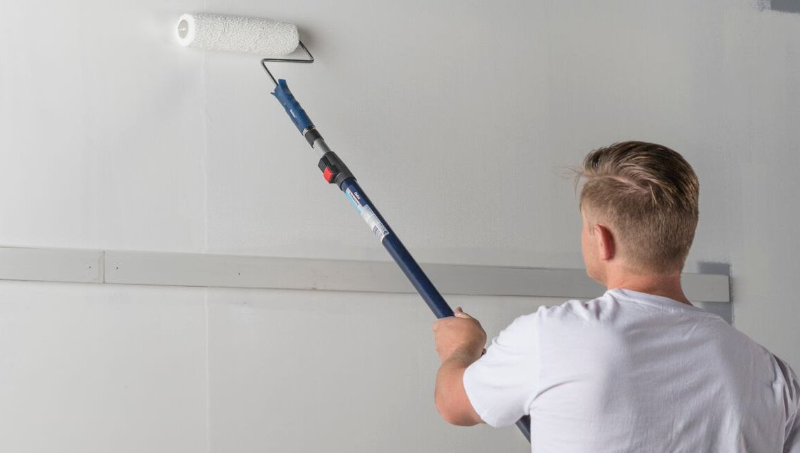 [Speaker Notes: Choose the one correct picture of pollination from these four choices.]
Directions: Choose the correct picture of pollination from the choices below.
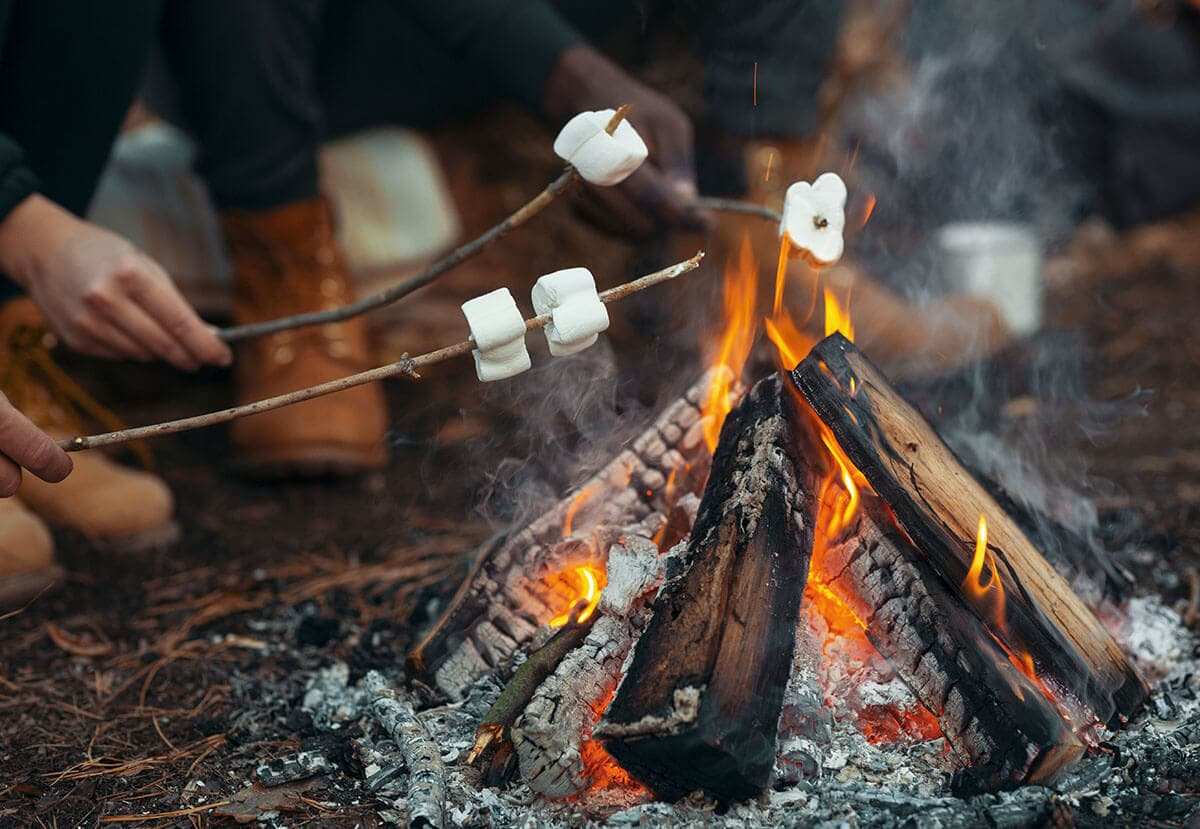 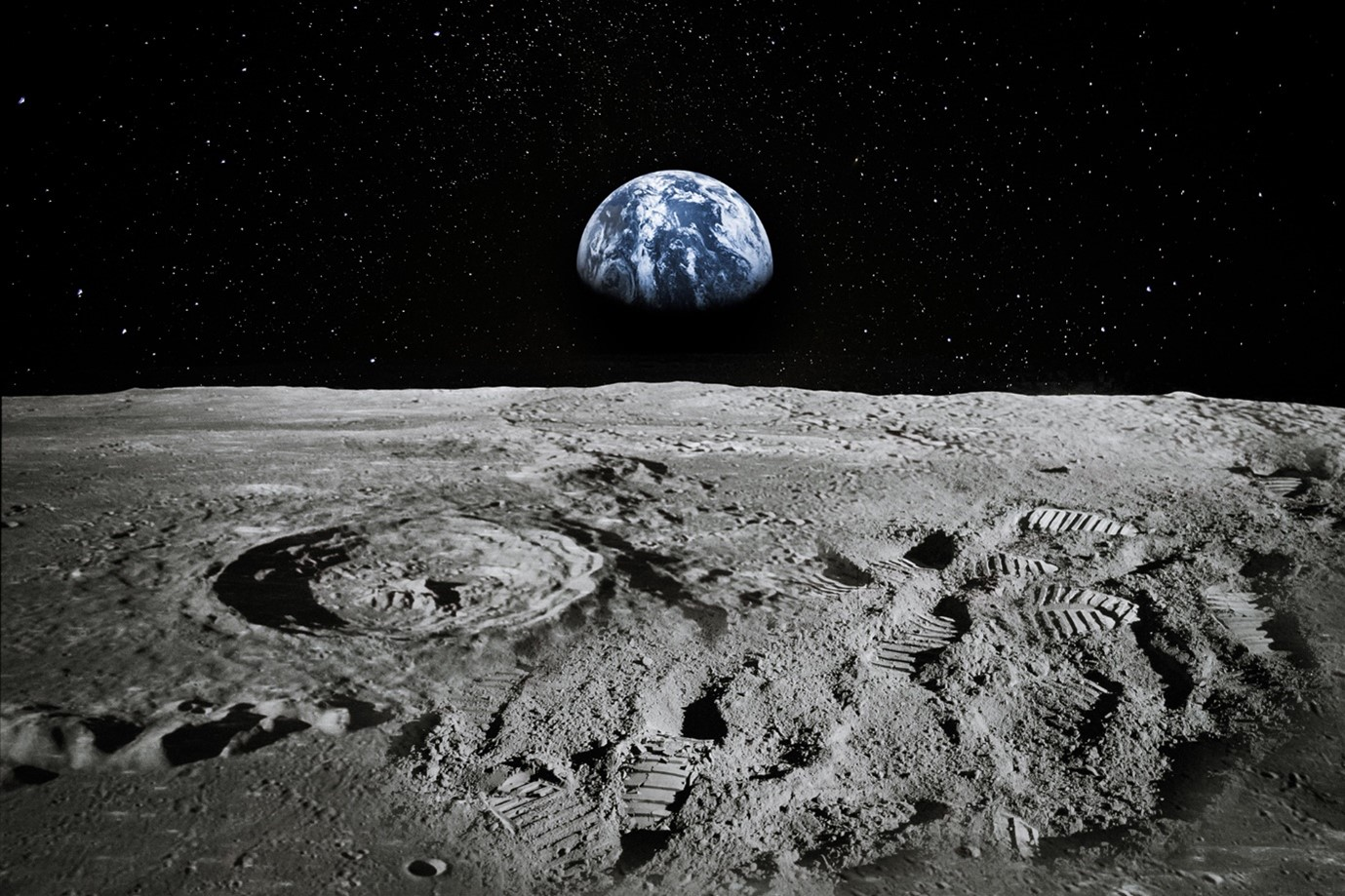 B
A
D
C
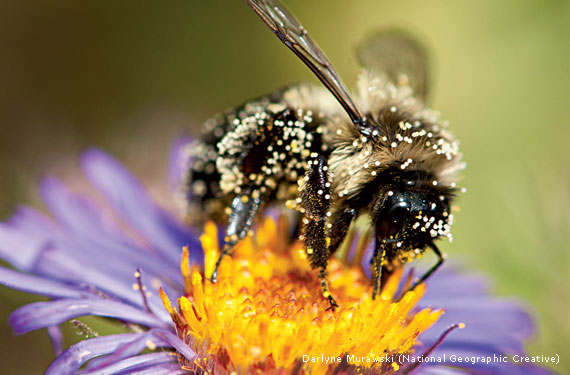 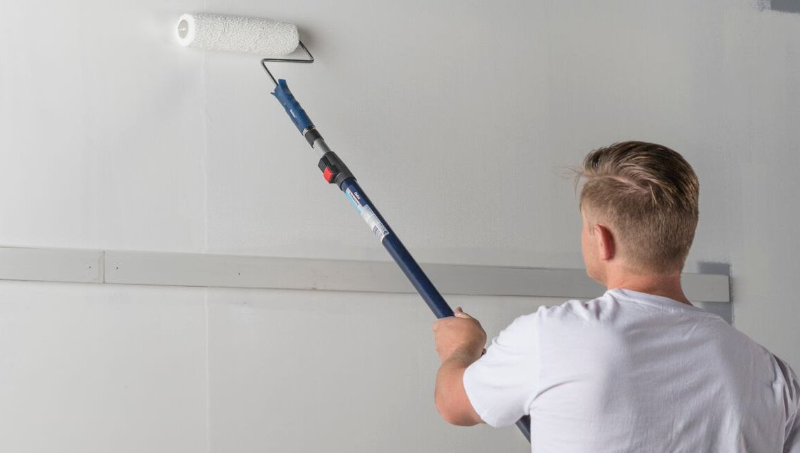 [Speaker Notes: This is the picture that shows pollination.]
Picture
Definition
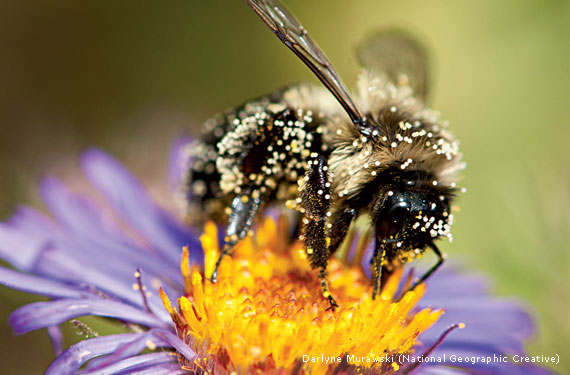 Pollination
Example
How does pollination impact my life?
[Speaker Notes: Here is the Frayer model filled in with a picture of pollination.]
Directions: Choose the correct definition of pollination from the choices below.
A
The transfer of pollution
B
The transfer of pollen
C
The transfer of paint
D
The transfer of energy
[Speaker Notes: Choose the one correct definition of pollination from these four choices.]
Directions: Choose the correct definition of pollination from the choices below.
A
The transfer of pollution
B
The transfer of pollen
C
The transfer of paint
D
The transfer of energy
[Speaker Notes: “The transfer of pollen” is correct! This is the definition of pollination.]
Picture
Definition
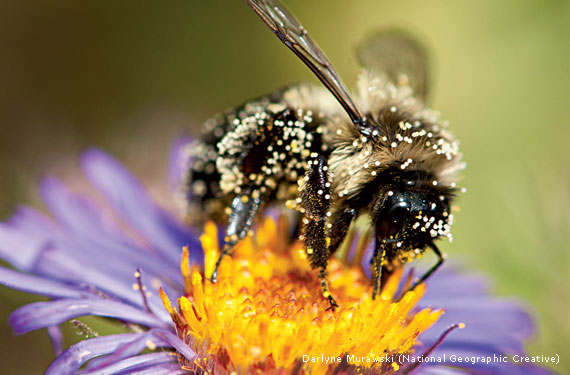 The transfer of pollen
Pollination
Example
How does pollination impact my life?
[Speaker Notes: Here is the Frayer Model with a picture and the definition filled in for pollination: The transfer of pollen.]
Directions: Choose the correct example of pollination from the choices below.
A
A pile of sand that is blown by the wind
B
A fire that produces smoke
C
A butterfly taking pollen from one flower to another flower
D
A leaf falling off of a tree
[Speaker Notes: Choose the one correct example of pollination from these four choices.]
Directions: Choose the correct example of pollination from the choices below.
A
A pile of sand that is blown by the wind
B
A fire that produces smoke
C
A butterfly taking pollen from one flower to another flower
D
A leaf falling off of a tree
[Speaker Notes: “A butterfly taking pollen from one flower to another flower” is correct! This is an example of pollination.]
Picture
Definition
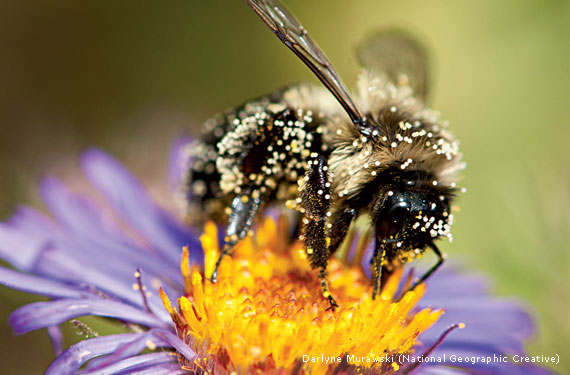 The transfer of pollen
Pollination
A butterfly taking pollen from one flower to another flower
Example
How does pollination impact my life?
[Speaker Notes: Here is the Frayer Model with a picture, definition, and an example of pollination: A butterfly taking pollen from one flower to another flower]
Directions: Choose the correct response for “how does pollination impact my life?” from the choices below.
A
Pollination helps the plants I see everyday to reproduce
B
Pollination helps the trees I see everyday to stay in the ground.
C
Pollination helps the animals I see everyday to eat.
D
Pollination helps the animals I see everyday to reproduce.
[Speaker Notes: Choose the one correct response for “how does pollination impact my life?” from these four choices.]
Directions: Choose the correct response for “how does pollination impact my life?” from the choices below.
A
Pollination helps the plants I see everyday to reproduce
B
Pollination helps the trees I see everyday to stay in the ground.
C
Pollination helps the animals I see everyday to eat.
D
Pollination helps the animals I see everyday  to reproduce.
[Speaker Notes: “Pollination helps the plants I see everyday to reproduce.” That is correct! This is an example of how pollination impacts your life.]
Picture
Definition
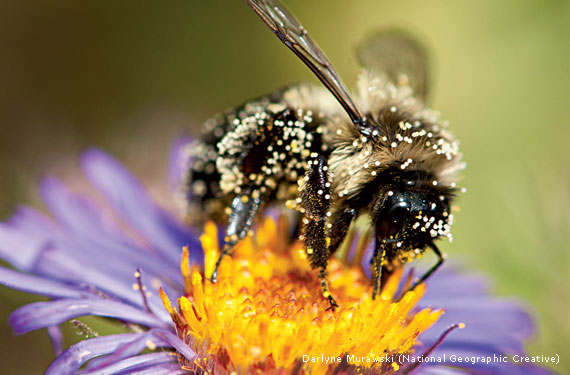 The transfer of pollen
Pollination
Pollination helps the plants I see everyday to reproduce.
A butterfly taking pollen from one flower to another flower
Example
How does pollination impact my life?
[Speaker Notes: Here is the Frayer Model with a picture, definition, example, and a correct response to “how does pollination impact my life?”:  Pollination helps the plants I see everyday to reproduce.]
Remember!!!
[Speaker Notes: So remember!]
Pollination: the transfer of pollen
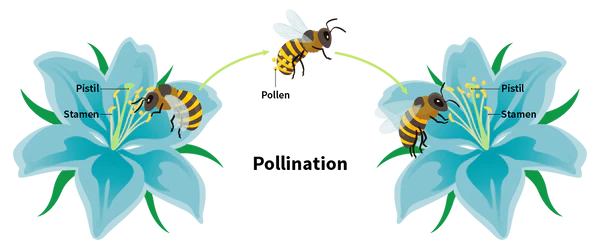 [Speaker Notes: Pollination is the transfer of pollen.]
Big Question: How do plants reproduce?
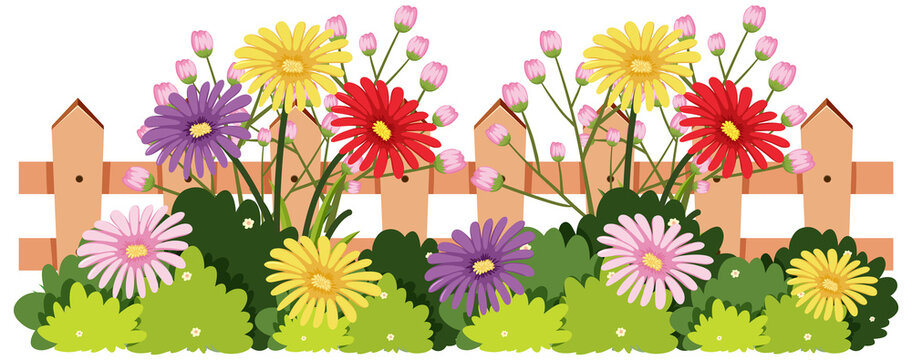 [Speaker Notes: Let’s reflect once more on our big question. Our “big question” is: How do plants reproduce?
 
Does anyone have any additional examples to share that haven’t been discussed yet?]
Pollination Video
Pollination Video
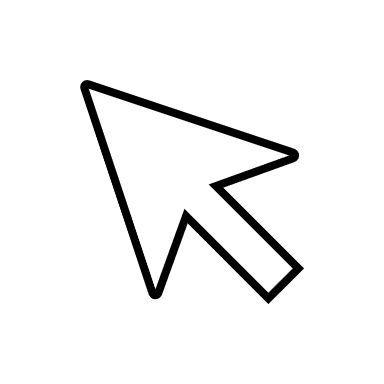 Click the link to view a 3-minute video that provides further details on pollination.

Write down 1 or 2 details about pollination that you learned from the video.
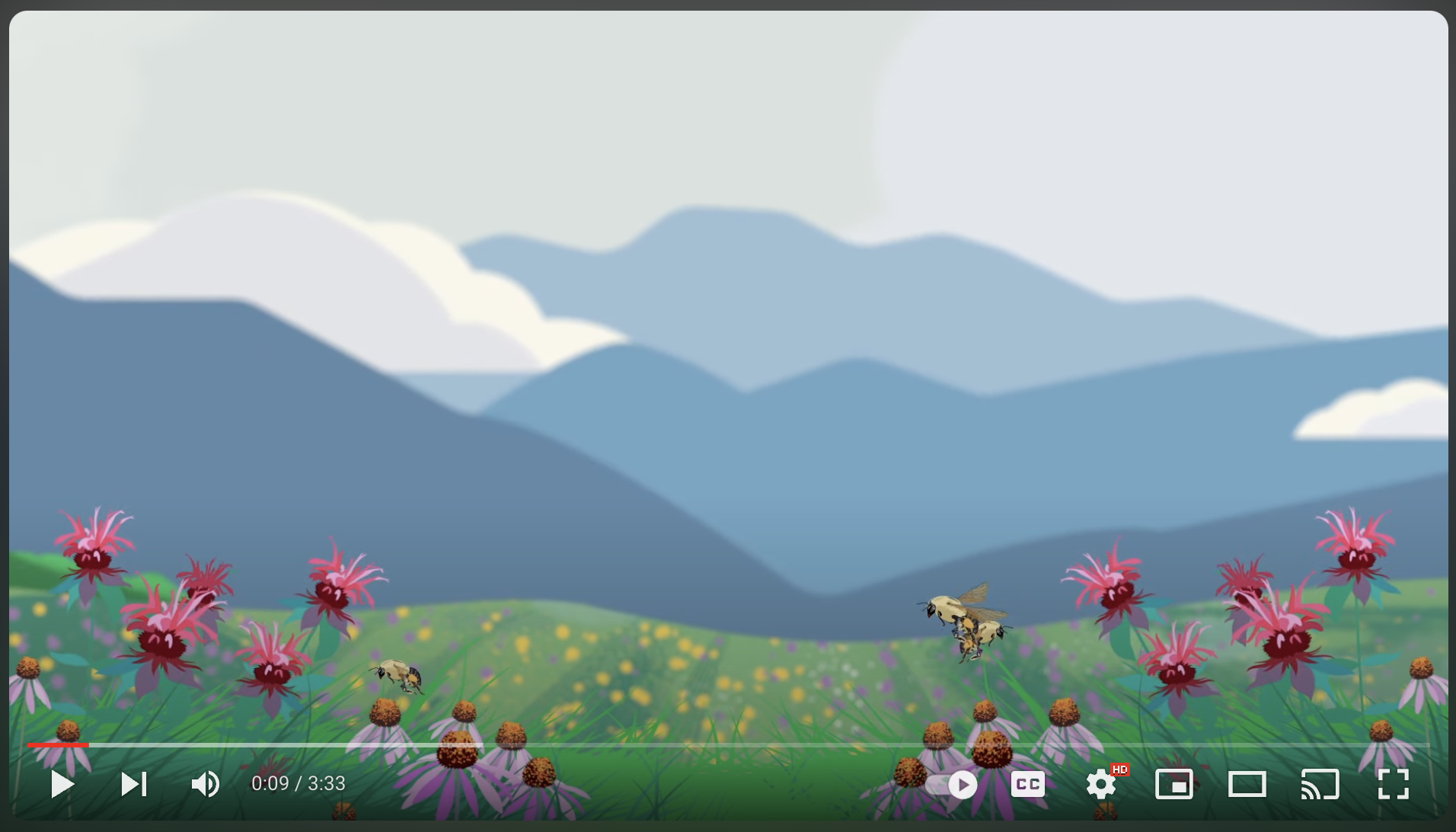 [Speaker Notes: Click the link above for a YouTube video from NC State about pollination. Have students jot down one or two details they found interesting or surprising. Share the details as a class.]
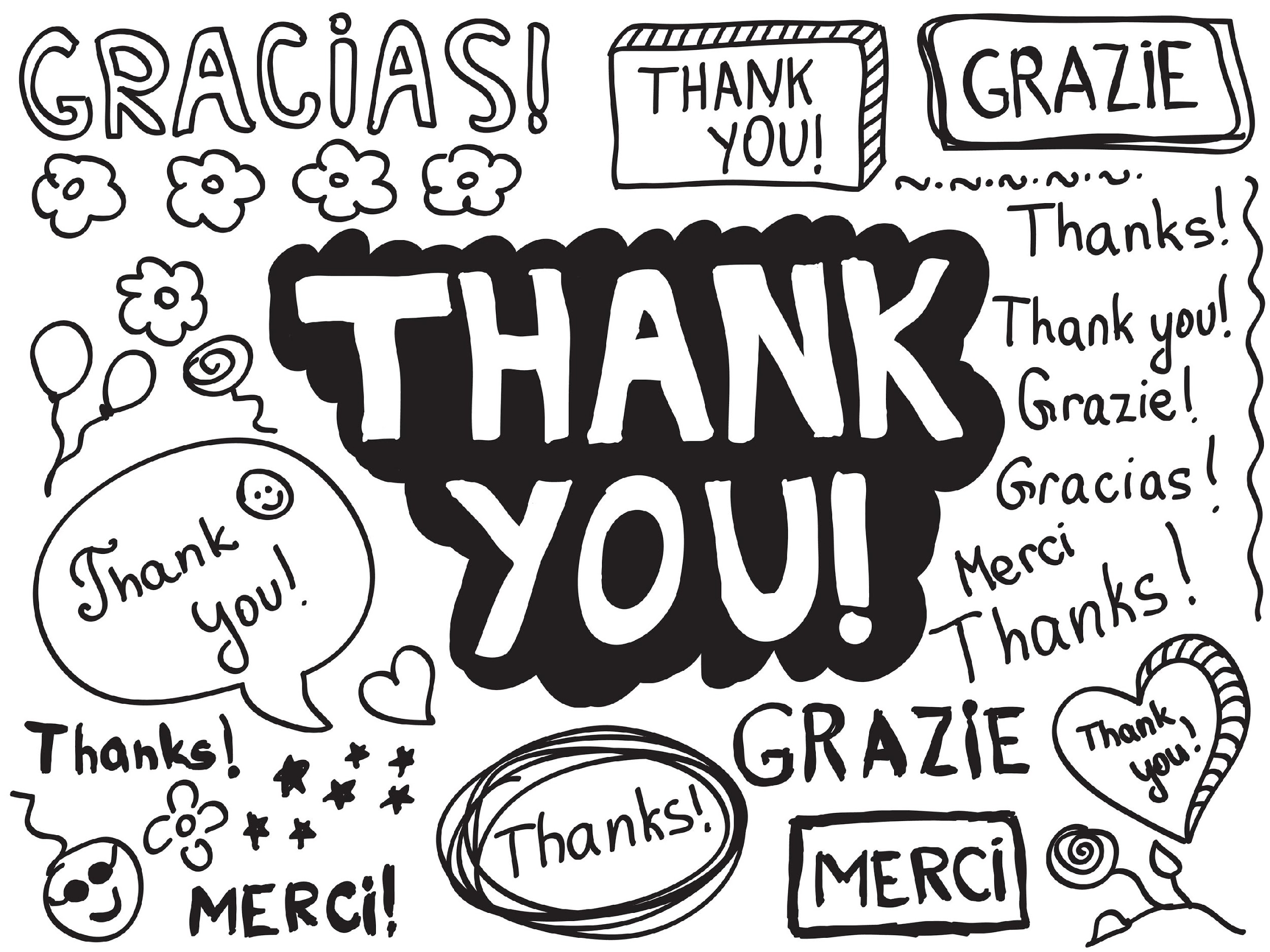 [Speaker Notes: Thanks for watching, and please continue watching CAPs available from this website.]
This Was Created With Resources From:
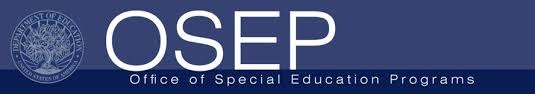 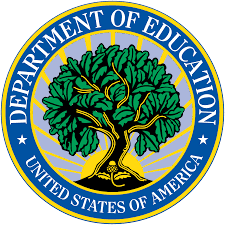 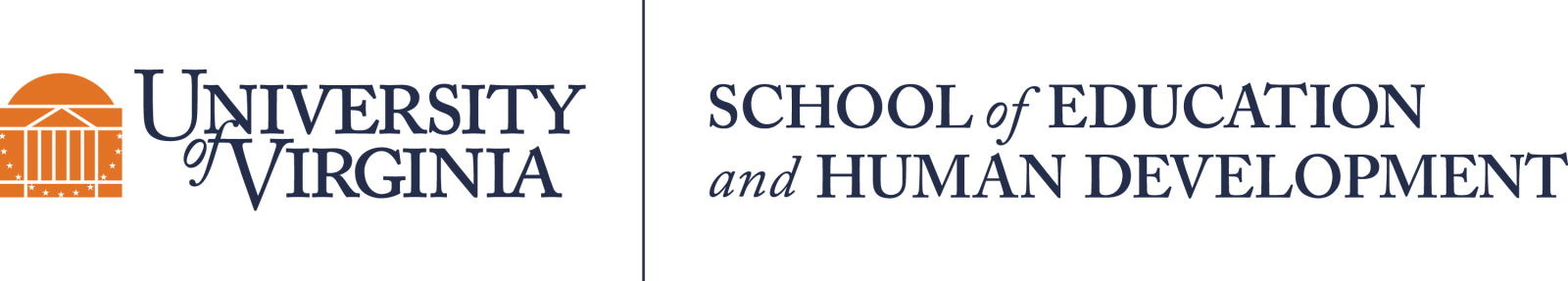 Questions or Comments

 Michael Kennedy, Ph.D.          MKennedy@Virginia.edu 
Rachel L Kunemund, Ph.D.	             rk8vm@virginia.edu